Звіт керівника ЗДО№30 перед колективом та громадськістюза 2022-2023 н.р.
Ірина Андросюк
Директор ЗДО№30
Візитна картка
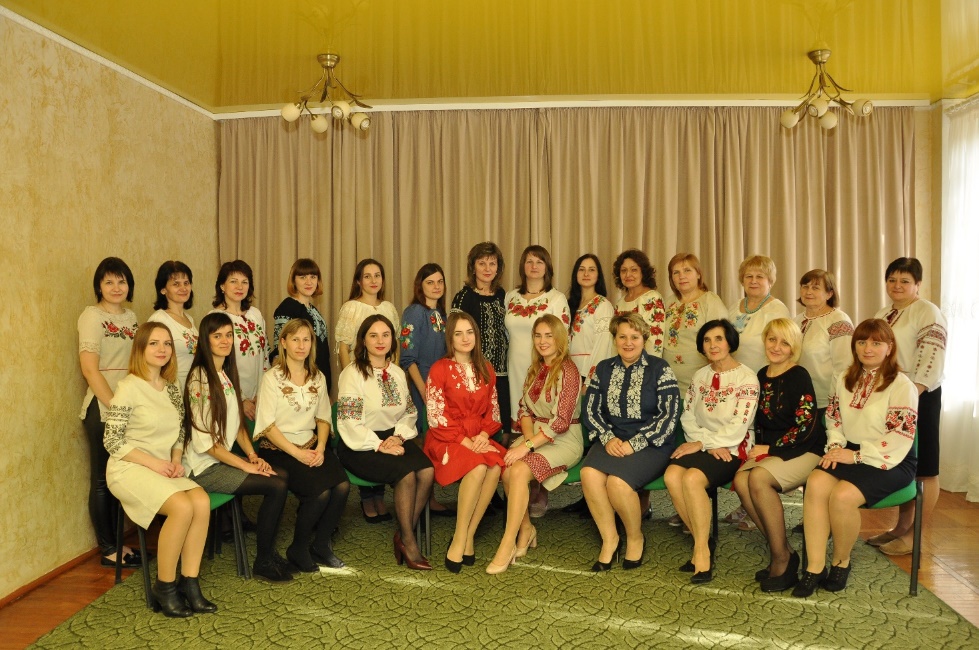 Кредо колективу:

Кожній дитині її індивідуальність
Методична робота:
педагогічні ради;
творча група досвідчених педагогів ЗДО;
панорама педагогічних знахідок «Інноваційна діяльність у ЗДО: міжнародний та європейський вимір»
колективні перегляди занять з фізкультурно-оздоровчої роботи (вих-лі: ЛуцьТ.,Сінкевич Н., Шкабко О.,інс.з фіз. Михальчук О.) 
колективні перегляди занять з соціально-громадянської компетентності:  (вих-лі: Лучко О., Іванова К., Побоча І., Пушкарук І., Кушнірчук Н.)
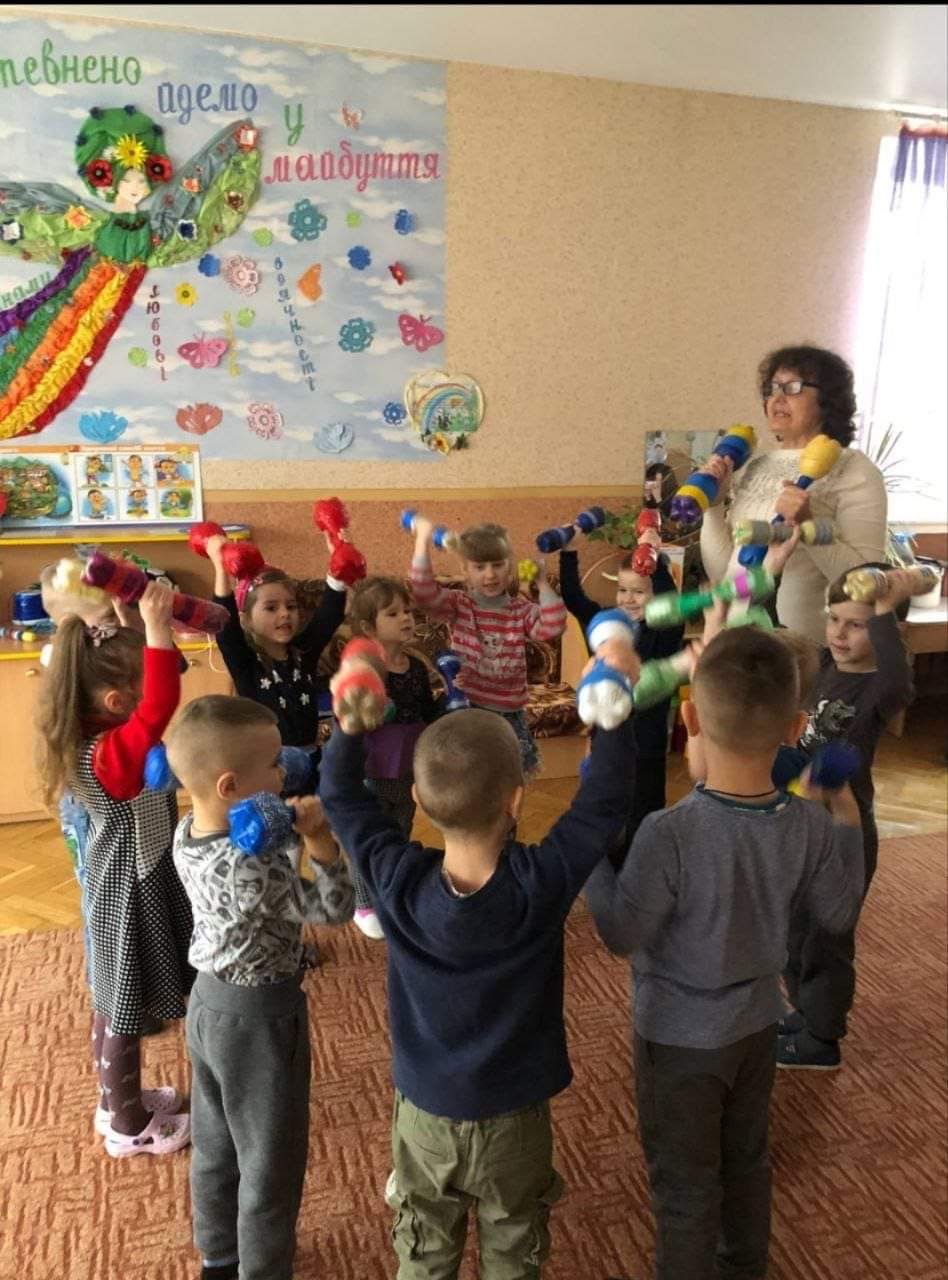 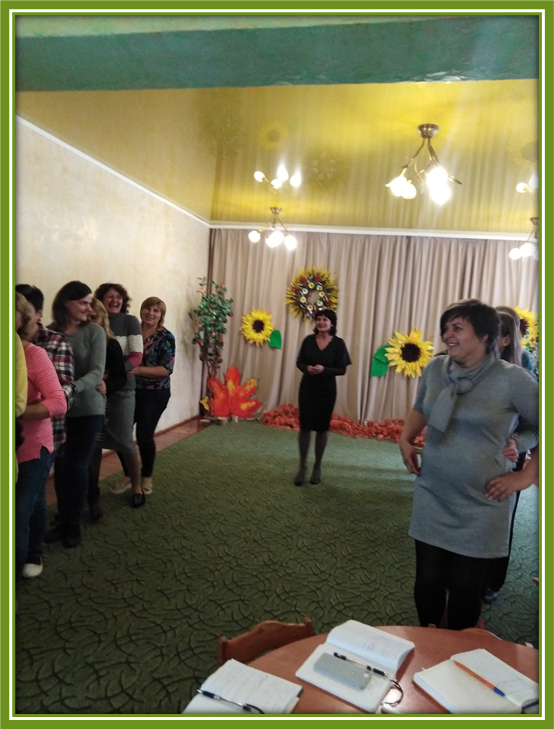 Керівники методичних осередків ЗДО
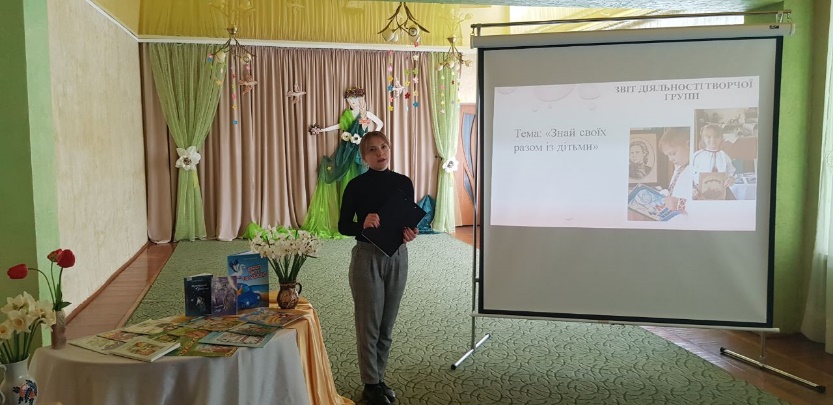 Школа педмайстерності «Вчимося жити разом»
(Кушнірчук Н.Я.)
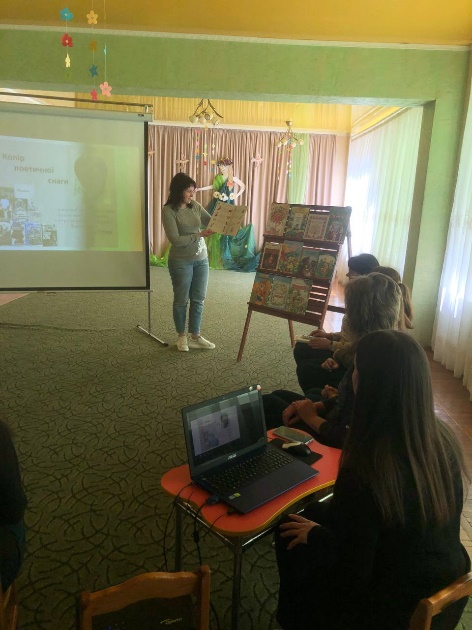 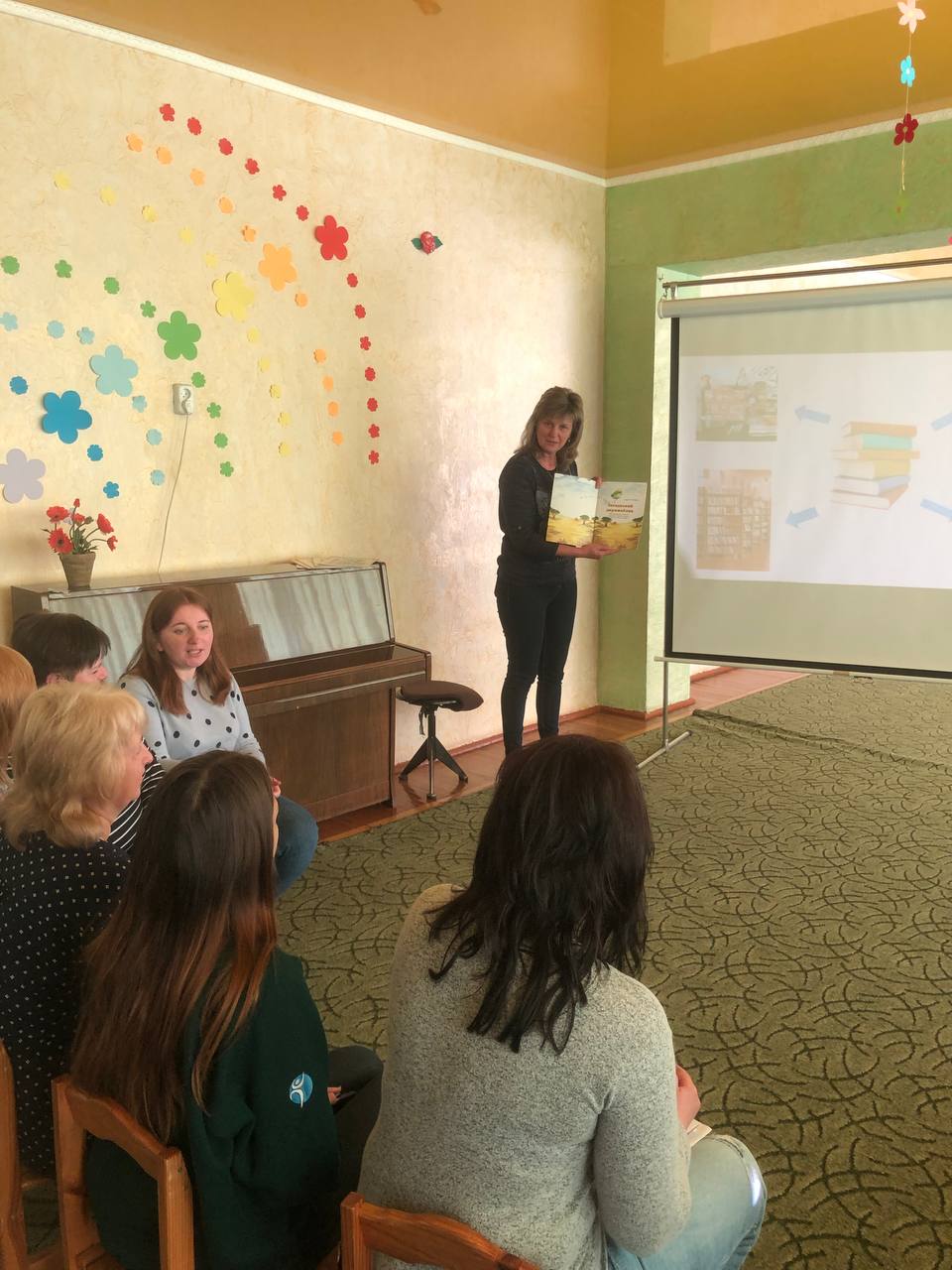 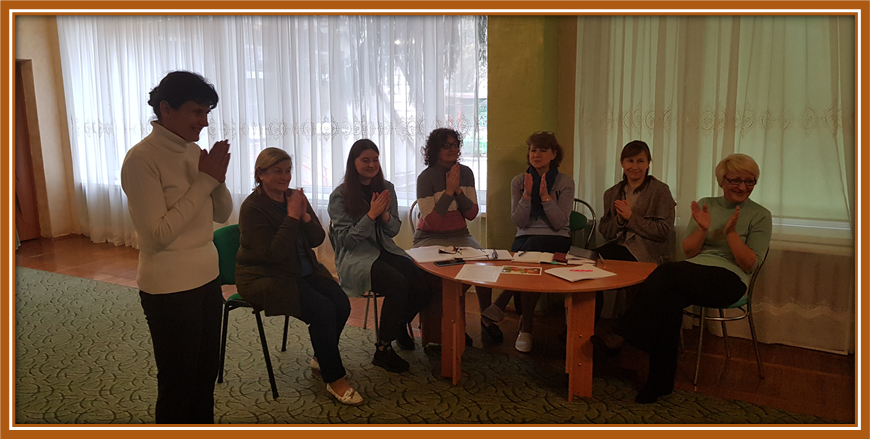 Мікрогрупа «Літературне краєзнавство»
(Верхось М.І.)
Семінар: «Соціо-ігрова технологія, як засіб формування соціально-громадянської компетентності дошкільника»
Методичний фестиваль: 
«Здоров ‘язбережувальні технології» 
 (Михальчук О.В.)
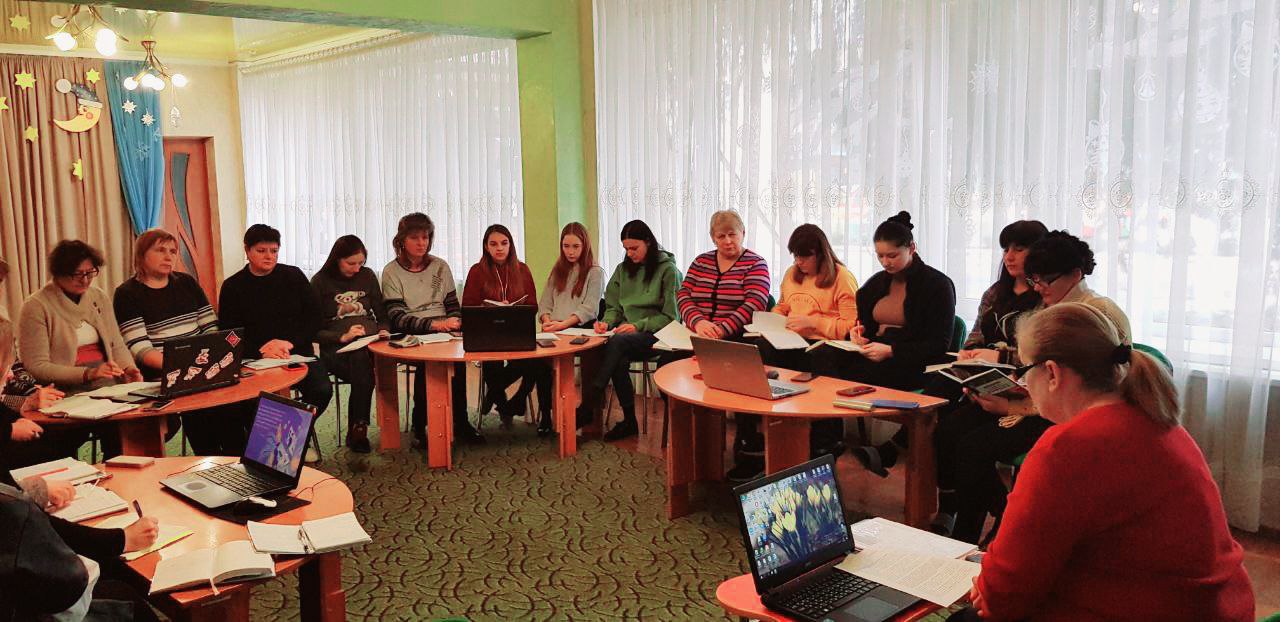 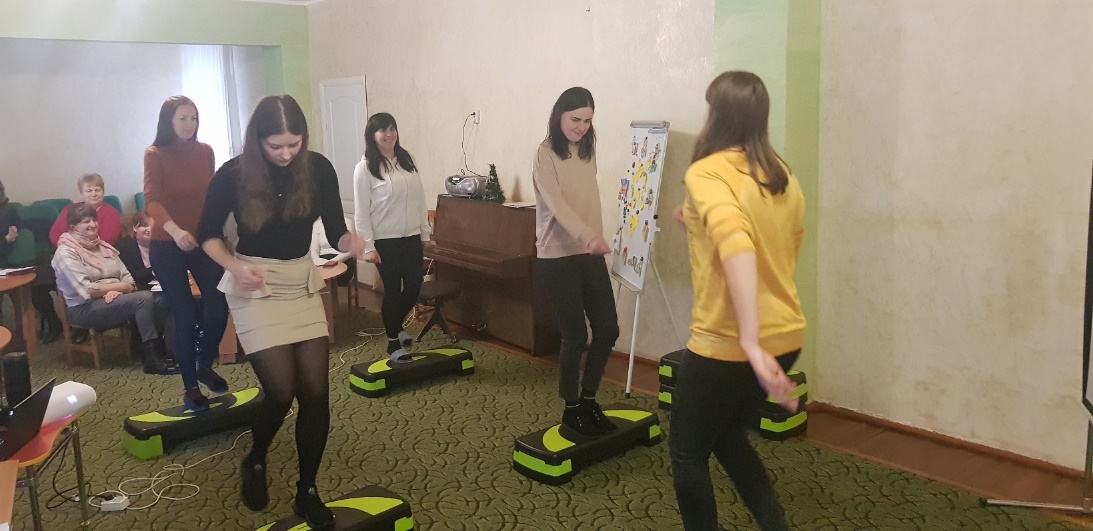 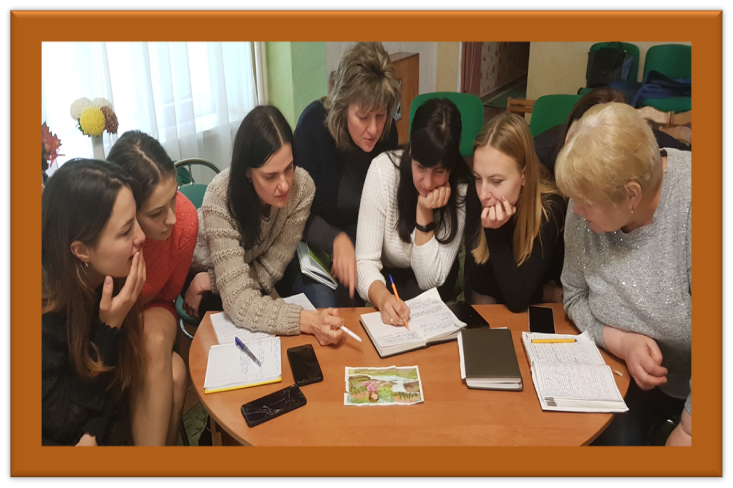 Майстер-клас: «Соціо-ігри. Види та методи створення» (Керівник Корнійчук І.)
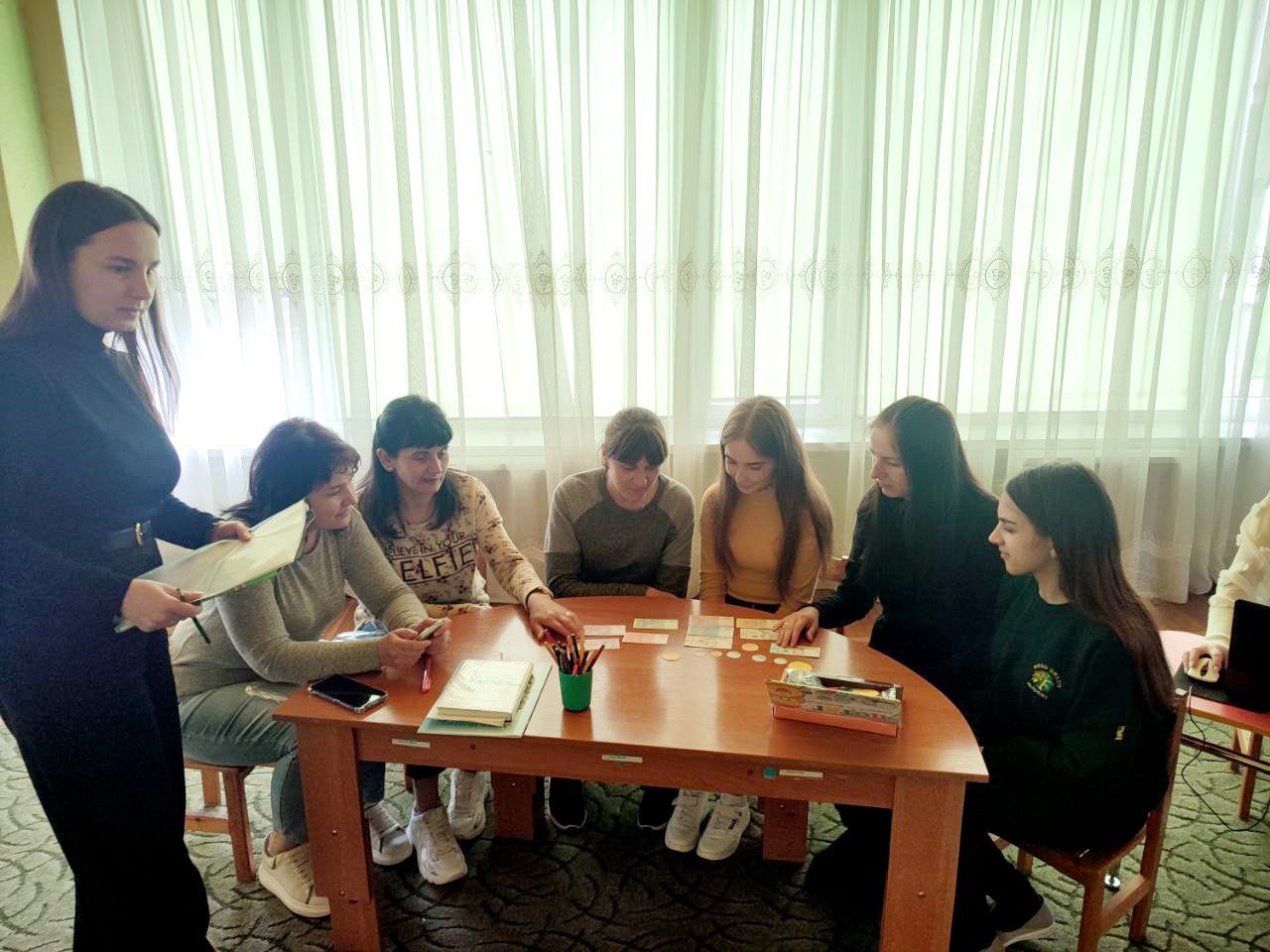 Проблемний семінар : «Формуємо соціально-економічну грамотність»
(Верхось М.І.)
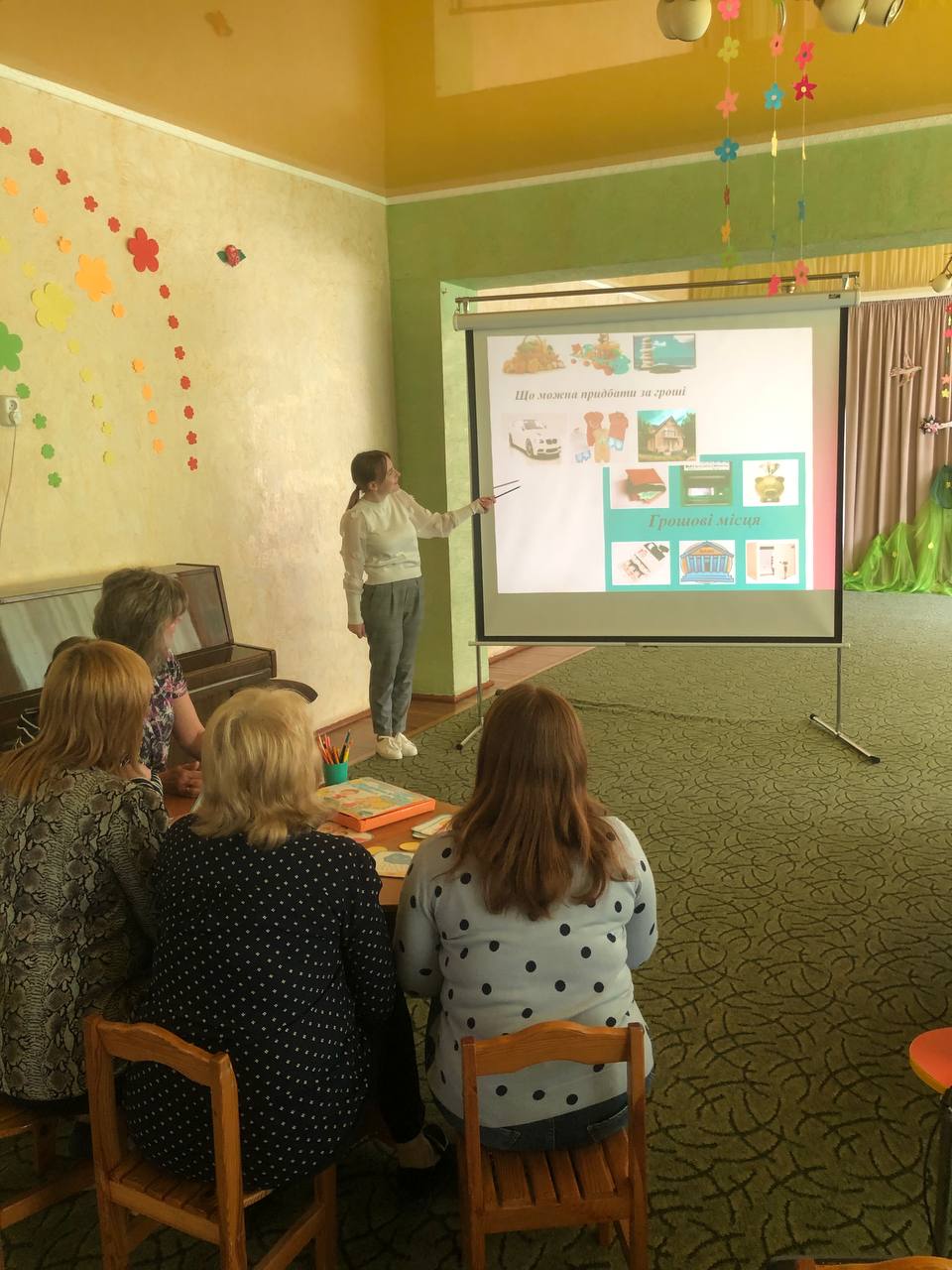 Практикум: «Цифрові технології в дошкільній освіті» (Климець М.Ю.)
Свято «Наша мова – калинова»
Круглий стіл «Буде українська мова – буде Україна
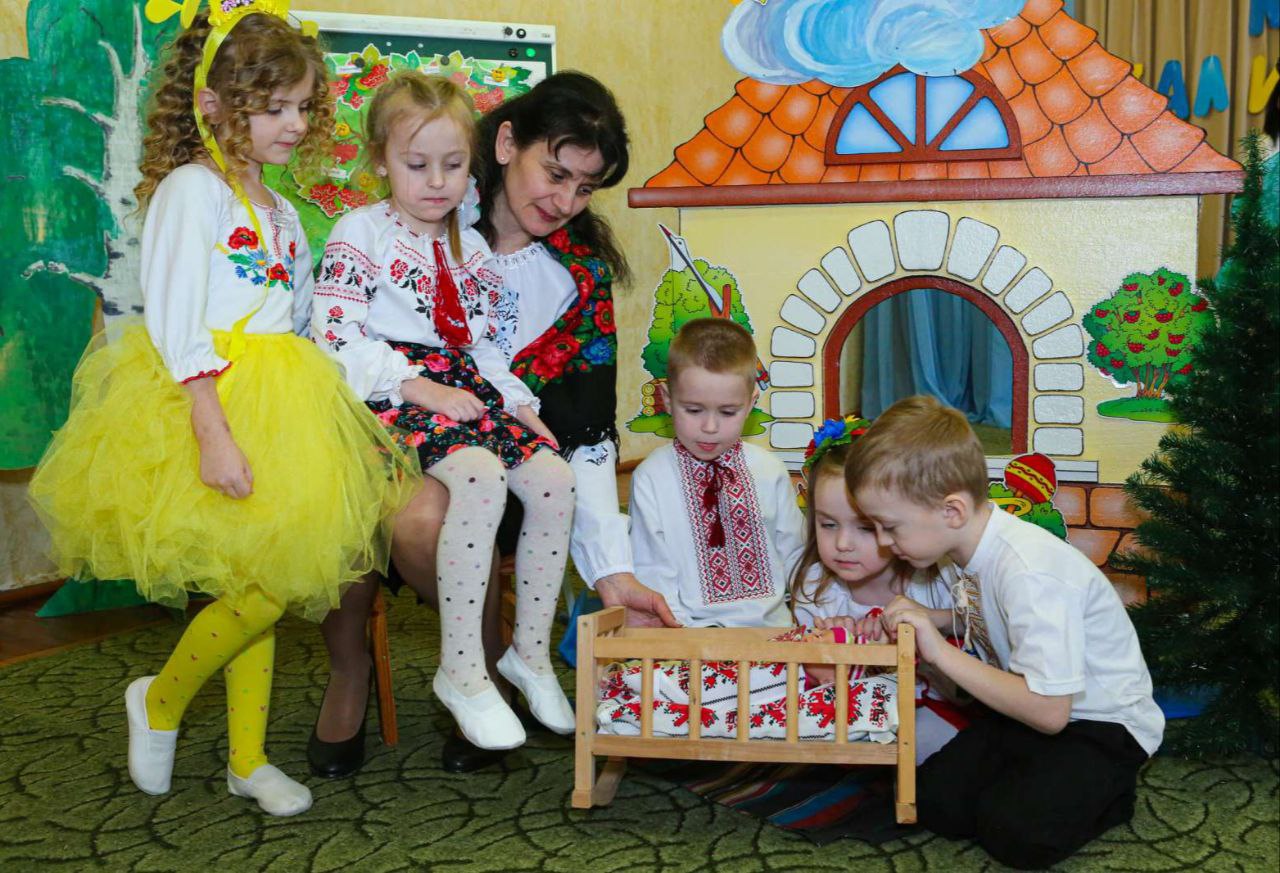 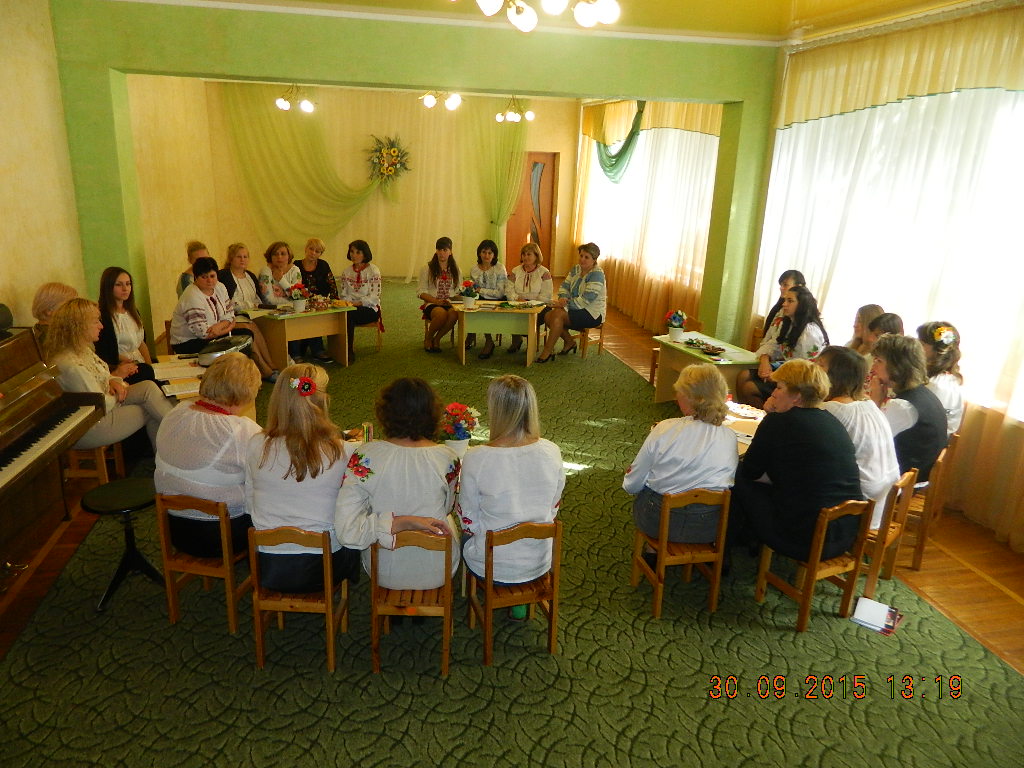 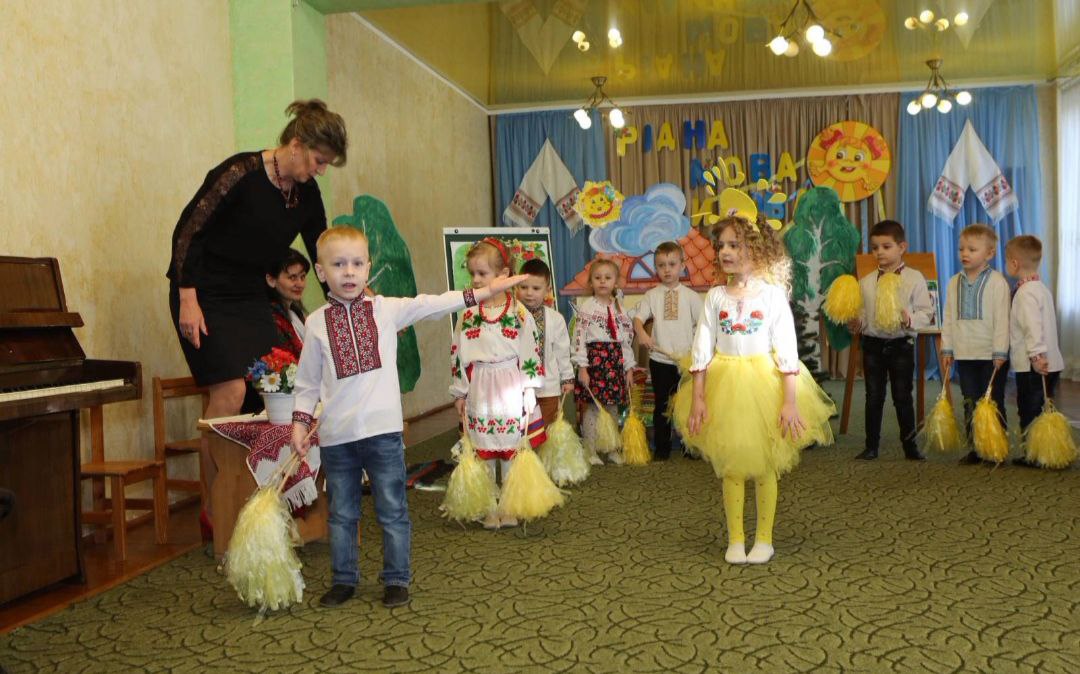 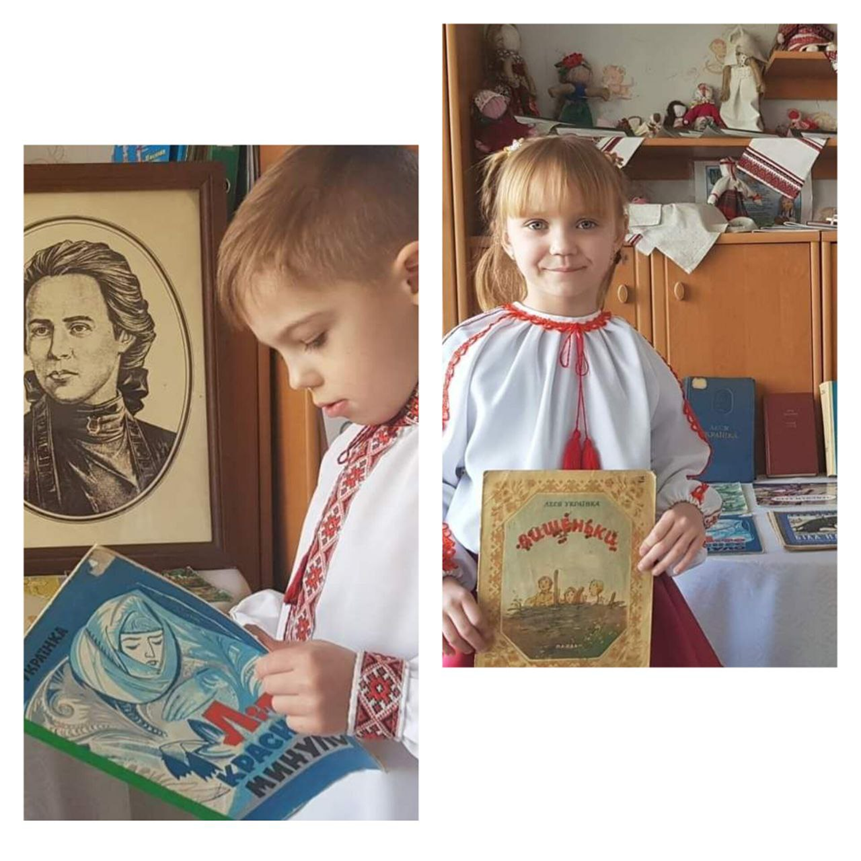 Конкурс читців «Хай в серці кожної дитини, живе любов до Батьківщини»
Мікрогрупа вихователів груп раннього віку «Разом до гармонії»
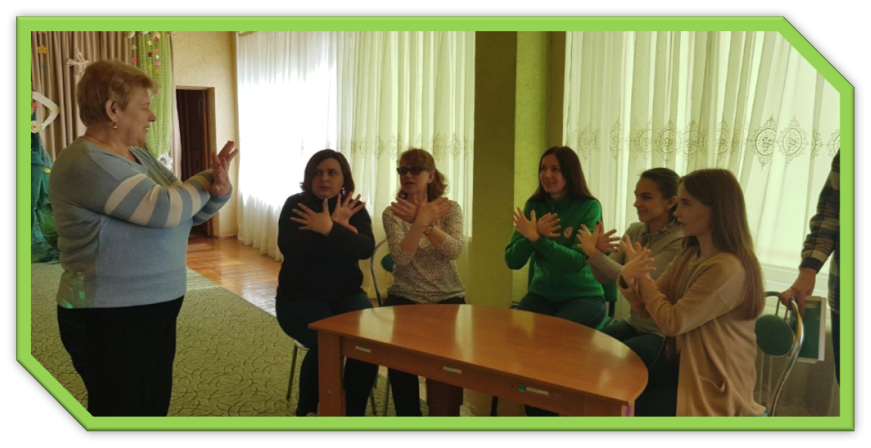 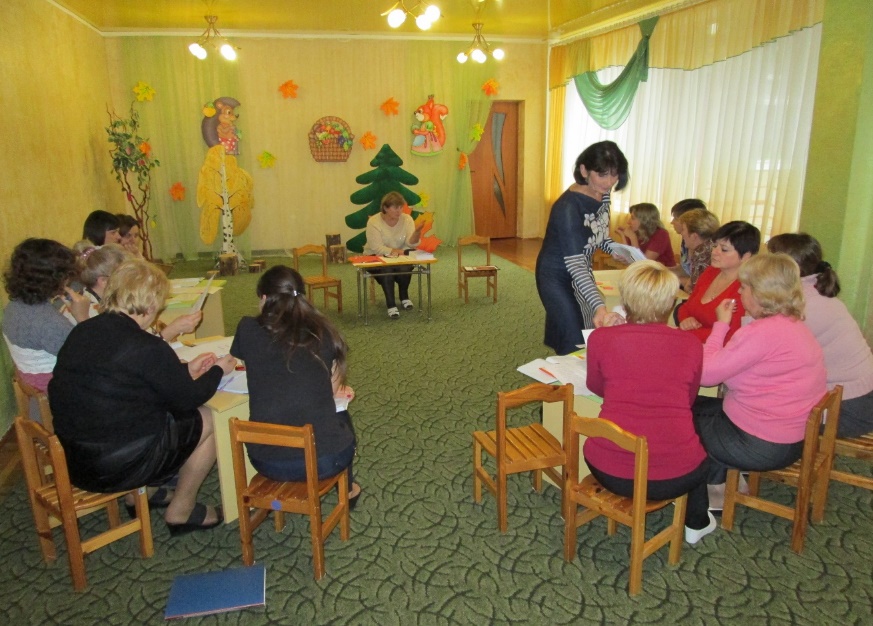 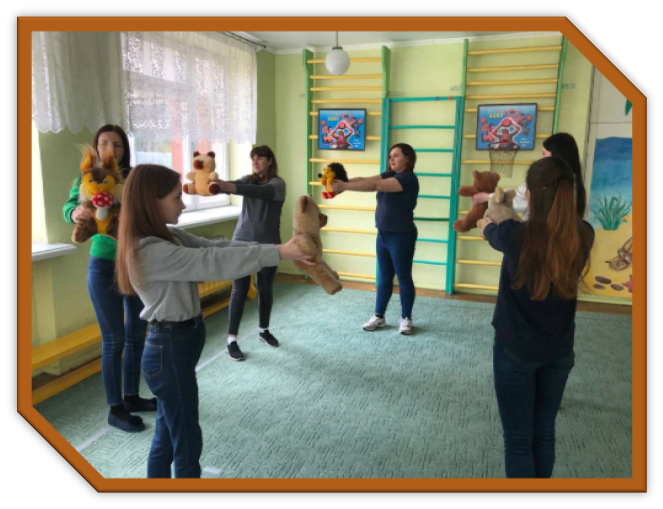 Творча група «Формування патріотичної свідомості на засадах краєзнавчої роботи
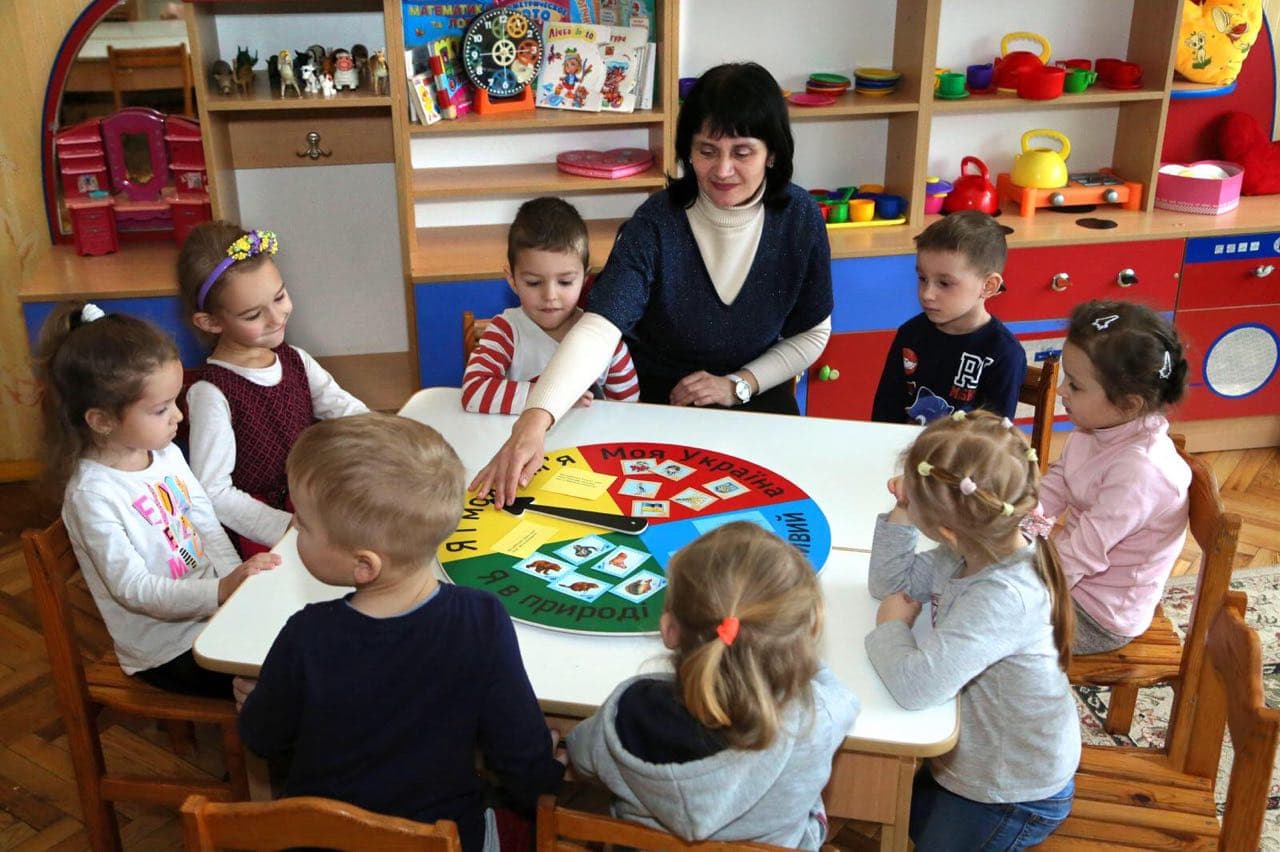 Власні освітні проєкти
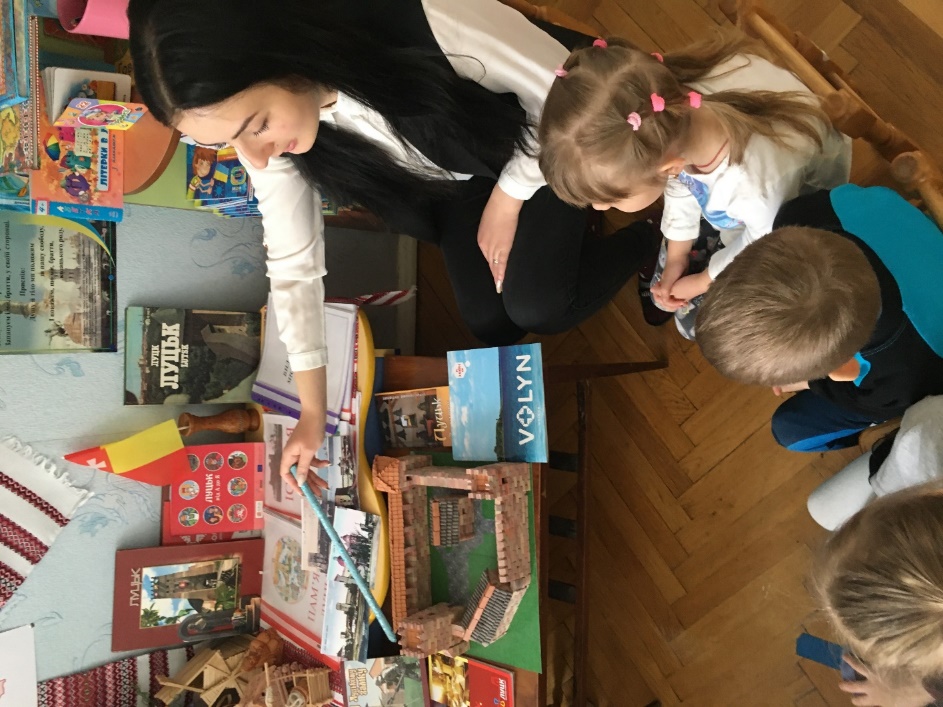 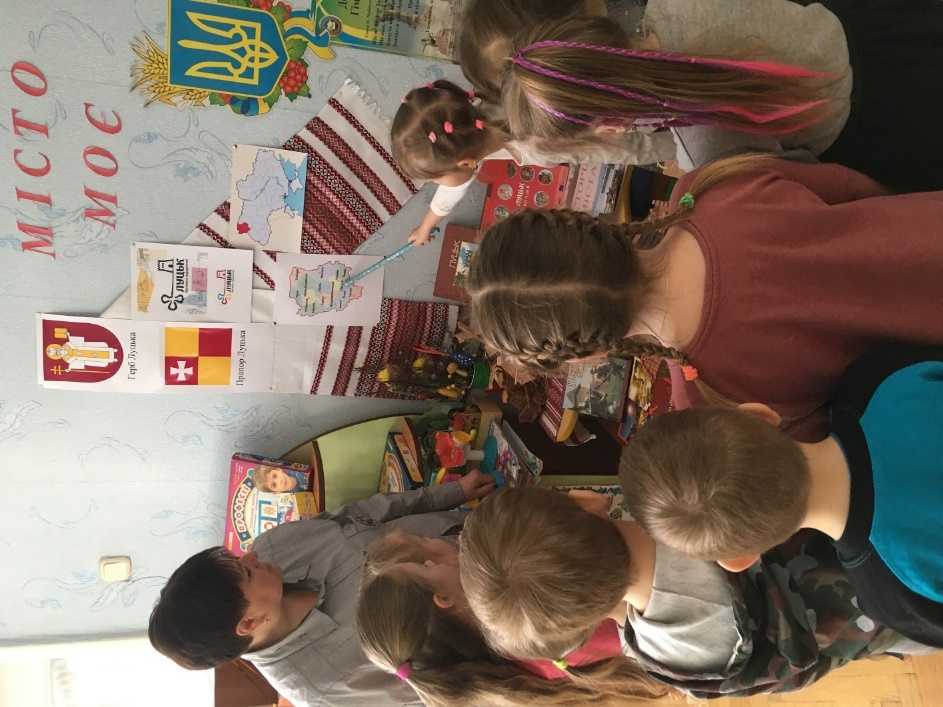 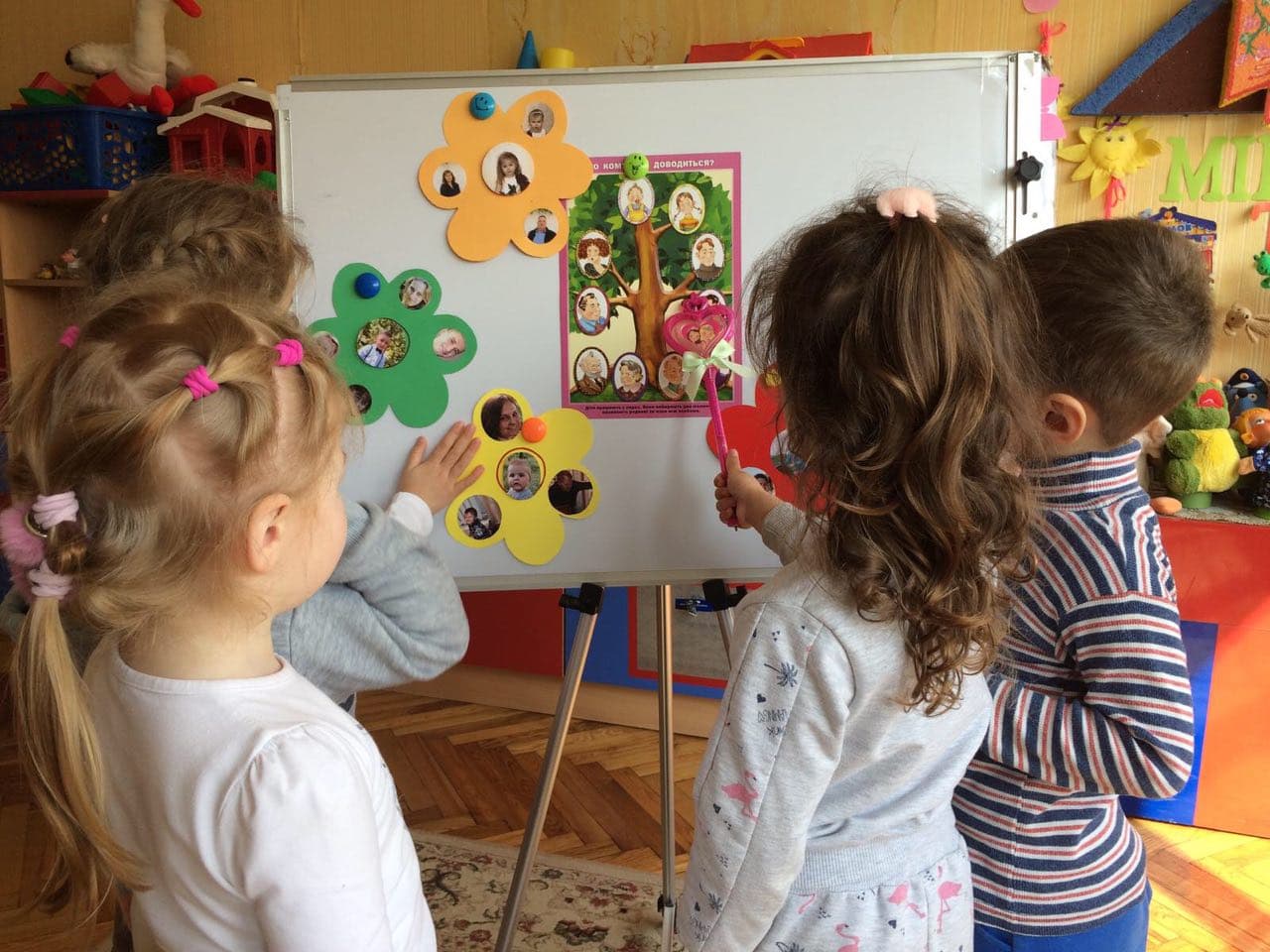 «Рідне місто»
«Добро починається з сім’ї»
Конкурси - огляди
Нетрадиційне обладнання в групових спортивних осередках
Найкращий куточок національно-патріотичного виховання
Конкурси-огляди
Предметно-розвивальне середовище
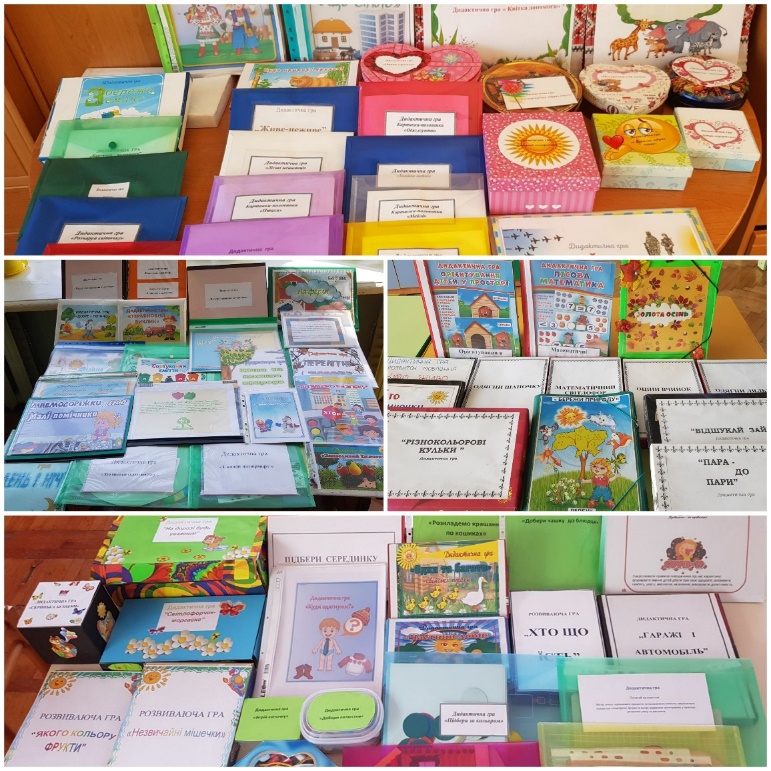 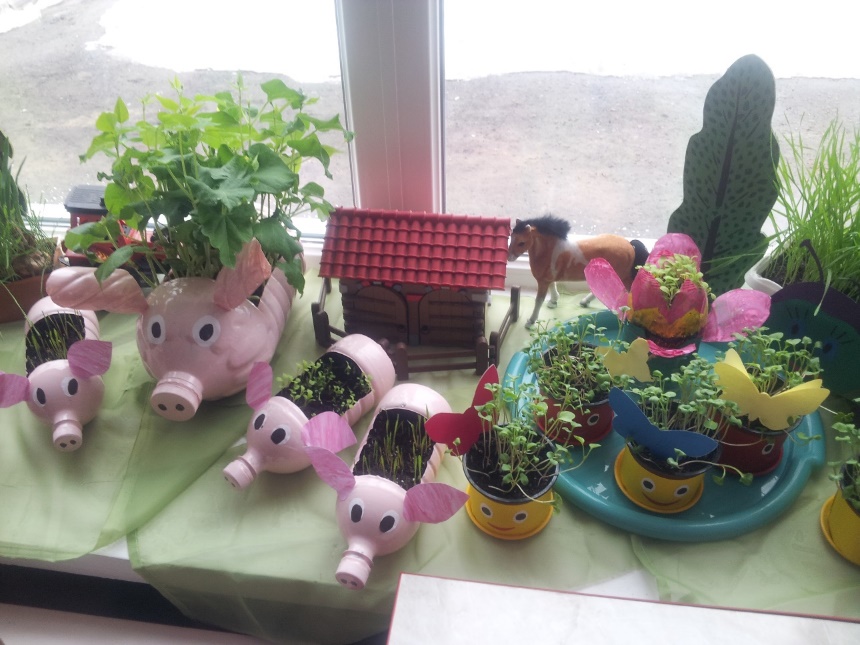 Найкраща картотека дидактичних ігор
Найкращий город на підвіконні
Освітні ресурси (презентовані на виставці дидактичних і методичних матеріалів «Творчі сходинки педагогів»)
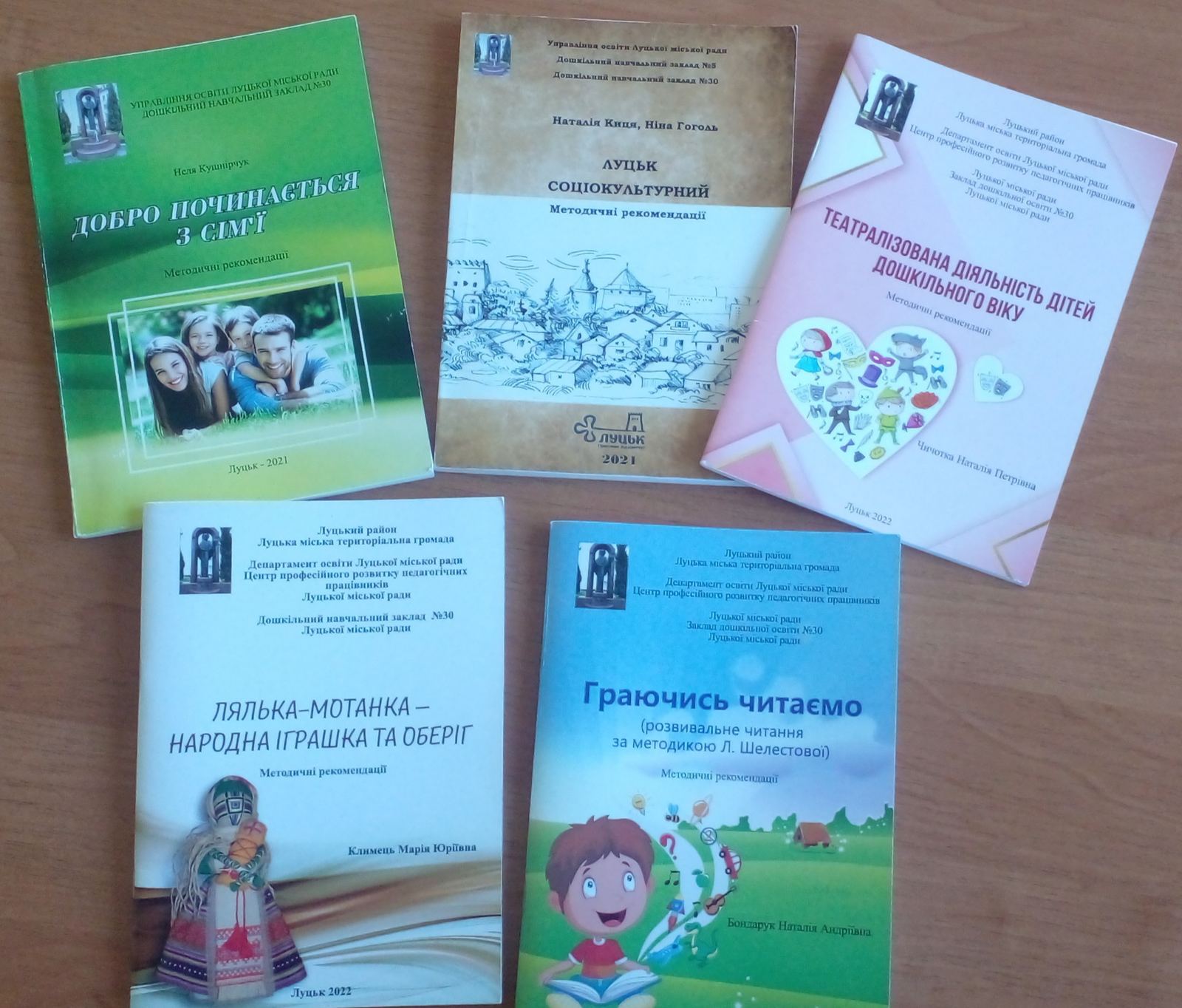 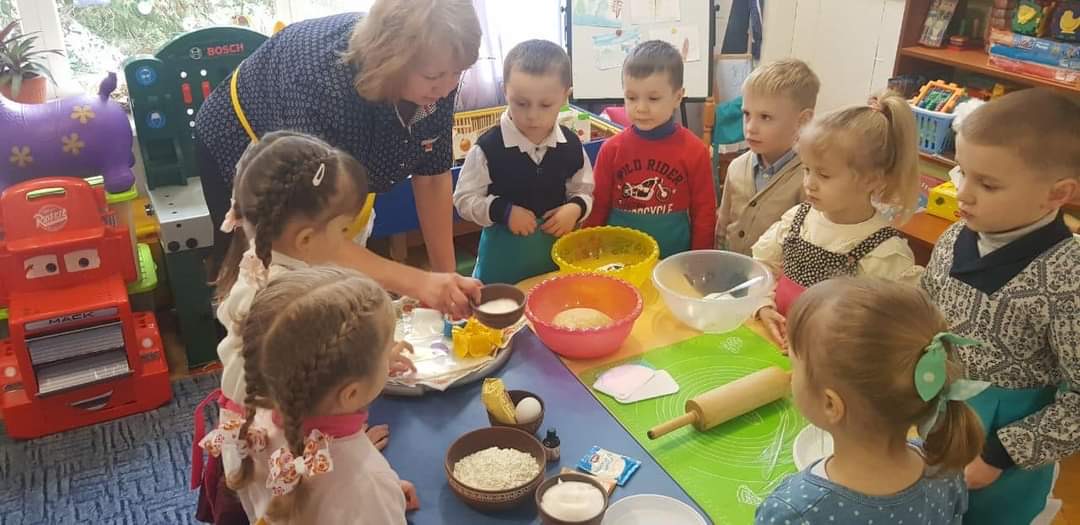 Впровадження інноваційних технологій
Навчання дітей ранньому читанню за методиками Л.Шелестової, М.Зайцева
Впровадження спадщини В.Сухомлинського
Освітні проекти у ЗДО
Пошуково-дослідницька               діяльність у креативному              розвитку дошкільників
Арт – терапія – зцілення 
мистецтвом
Використання коректурних               таблиць за Н.Гавриш
Кінестезія на музичних заняттях
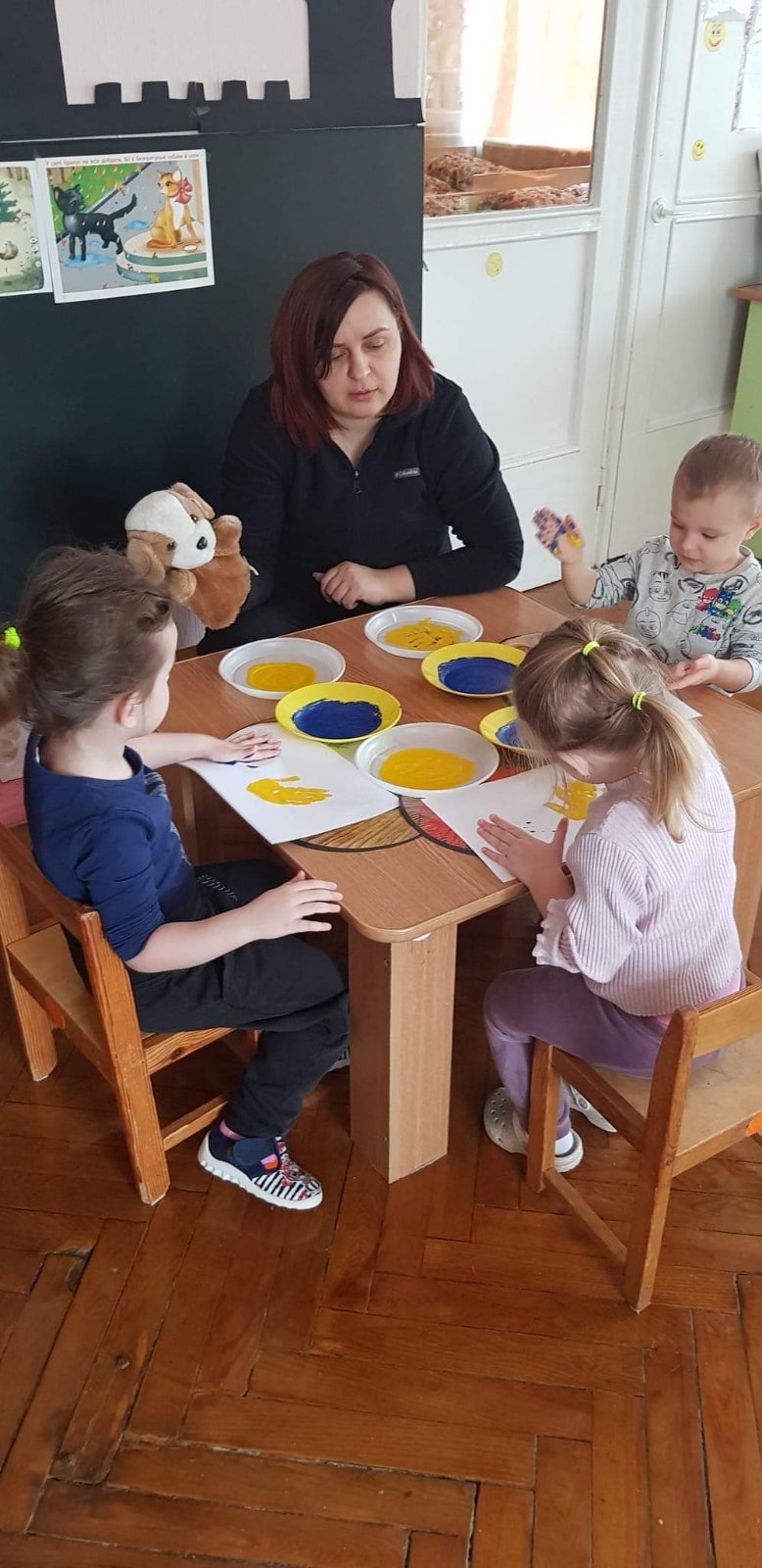 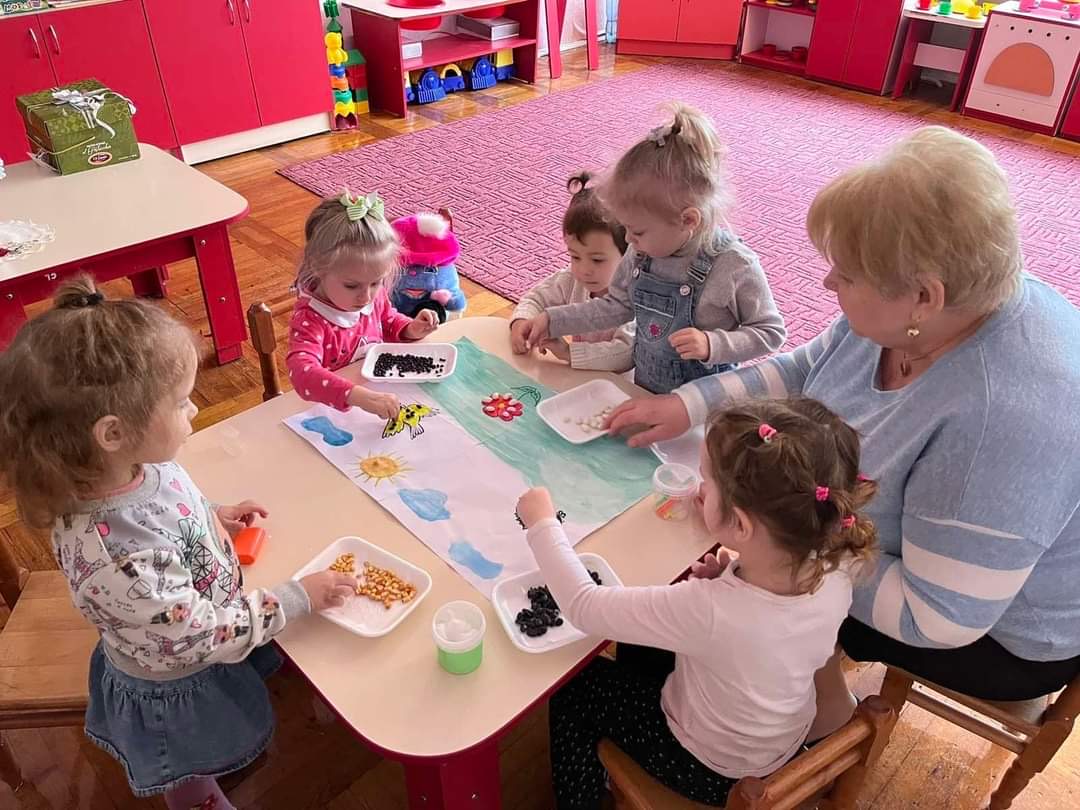 Кольоротерапія з дітьми раннього віку
Ейдетика у розвитку та навчанні
дошкільників
Музейна педагогіка у роботі з   дошкільниками
Пізнаємо світ з кругами Лулія (ТРВЗ)
Фізкультурно - оздоровчі технології (елементи “Хатха-йоги”, дихання за методикою О.Стрельнікової, степ-аеробіка, кольоротерапія, масаж,самомасаж)
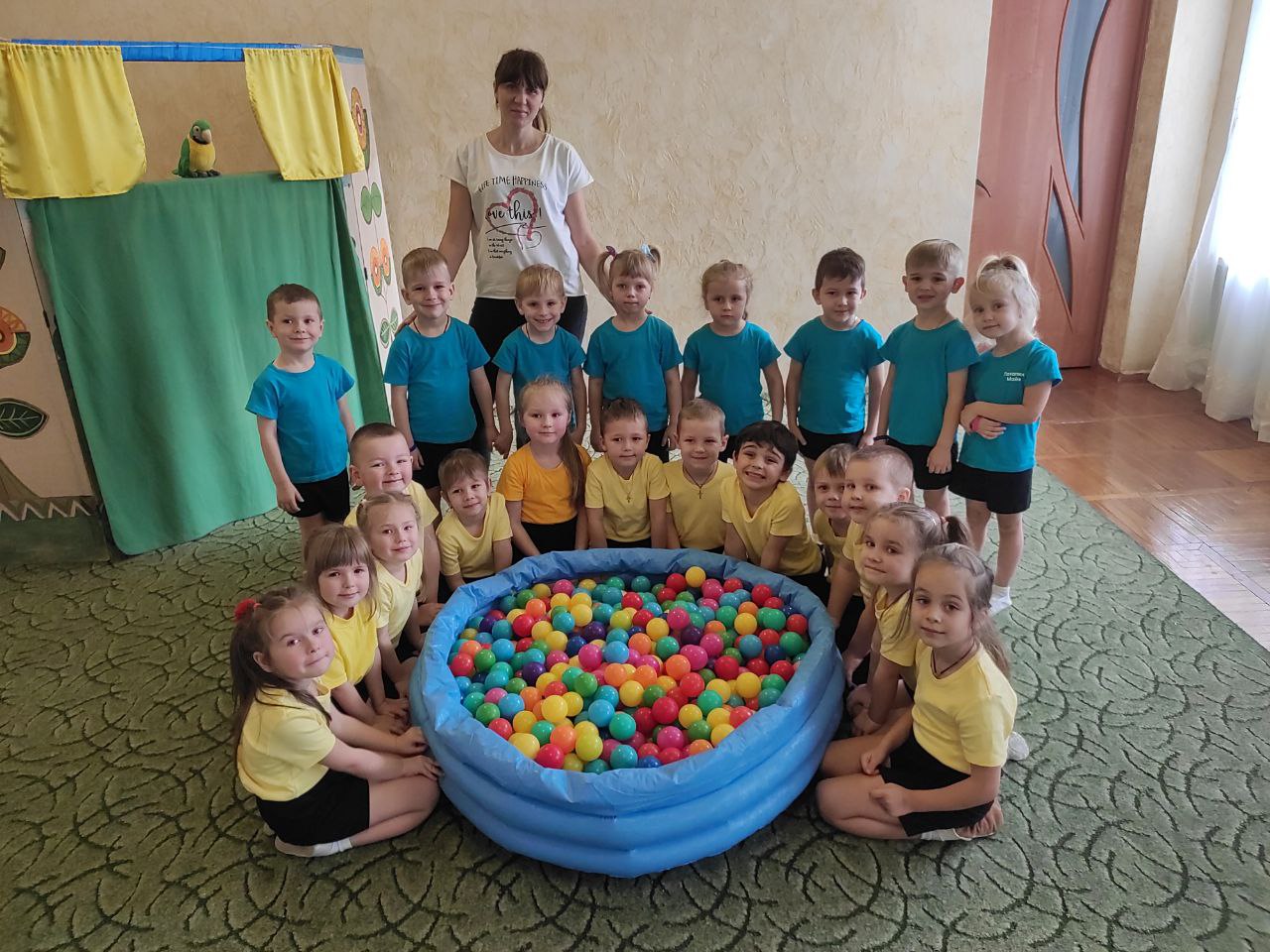 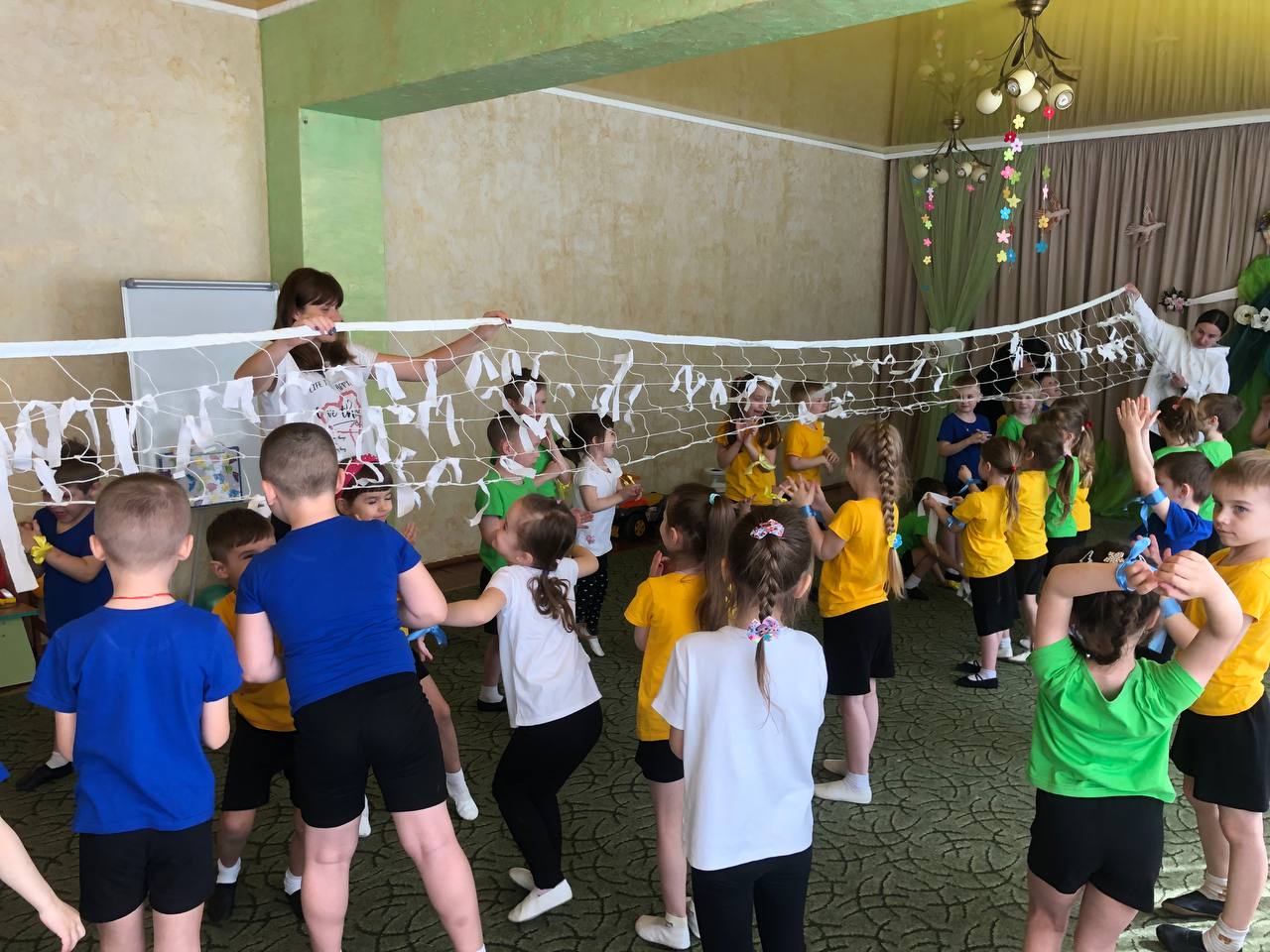 Розвага «Маленькі кроки до великої перемоги »
Степ-аеробіка
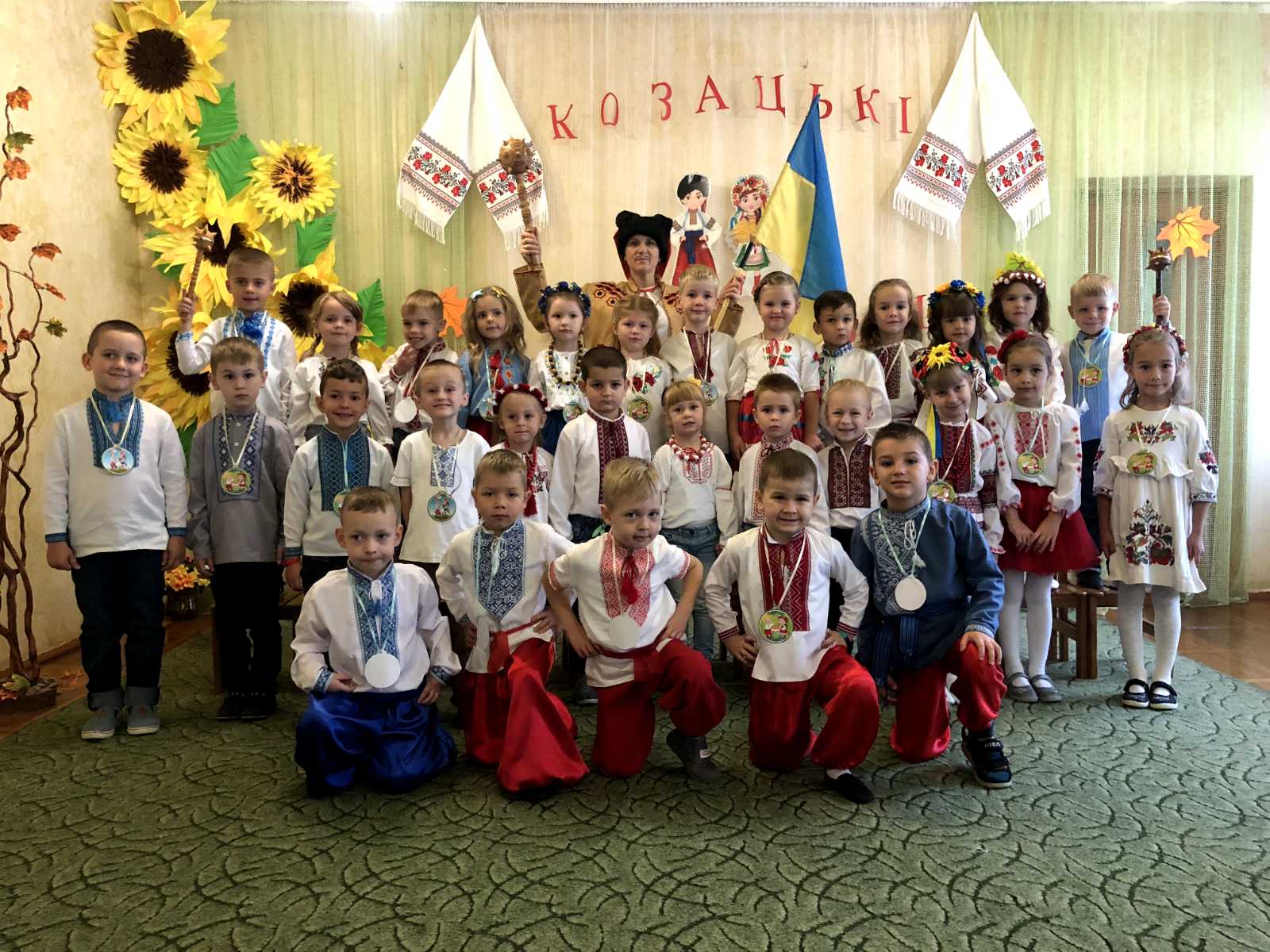 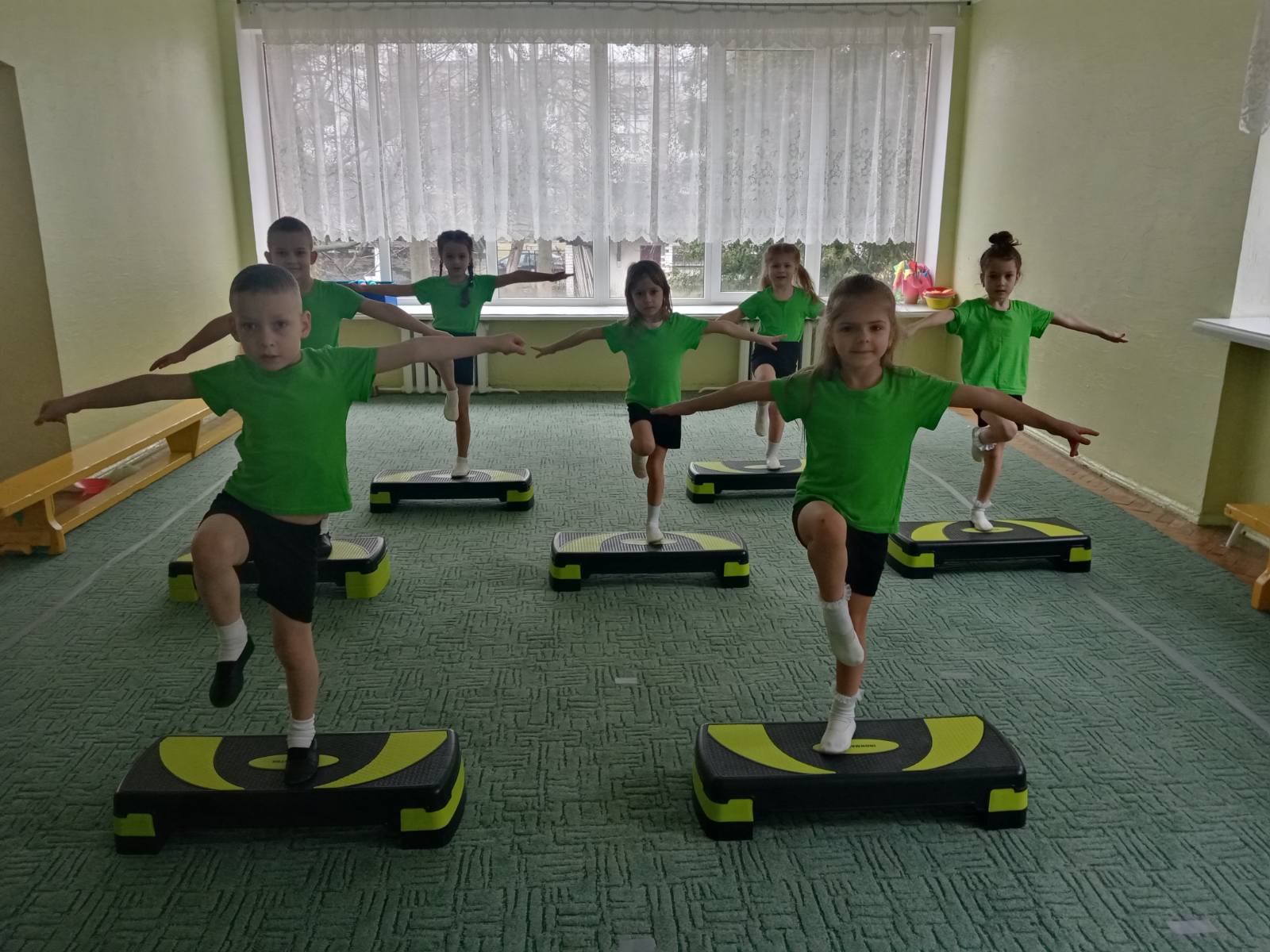 Свята та розваги «Козацькі забави», 
«Про безпеку знай та не забувай»
Охорона безпеки життєдіяльності дитини
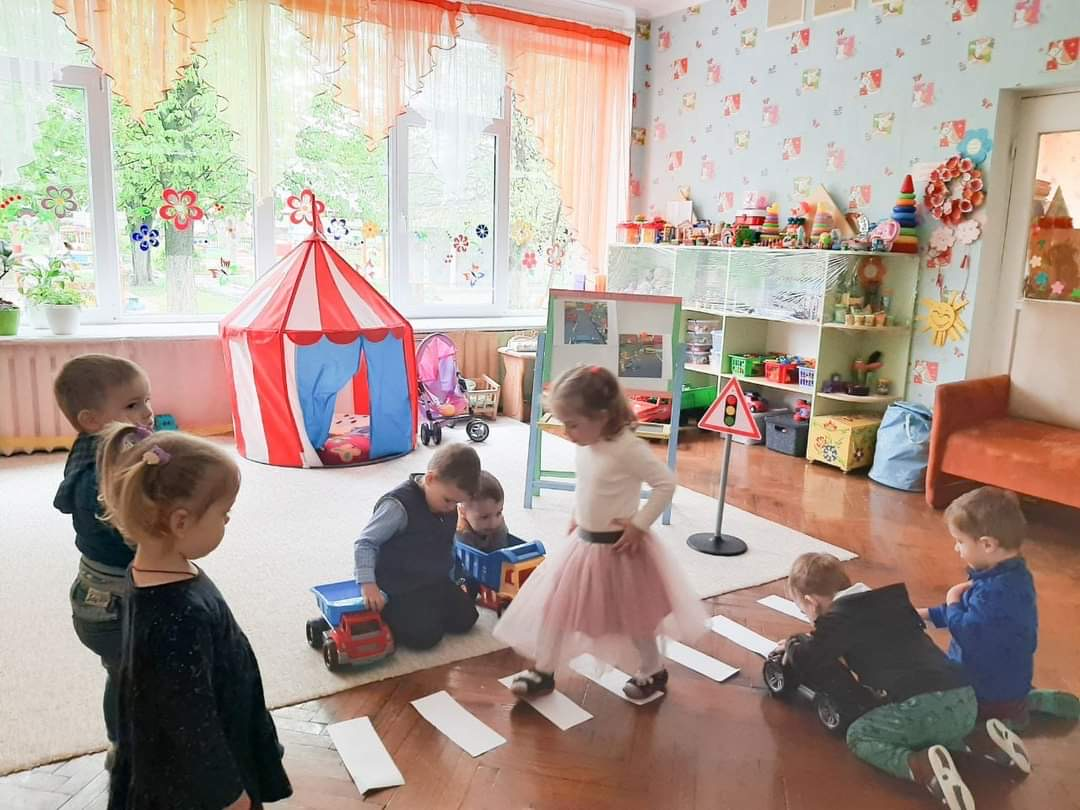 Навчальні заняття, бесіди, екскурсії 
Евакуація дітей та працівників ЗДО
Навчання з представниками навчально-методичного центру ЦЗ та ін
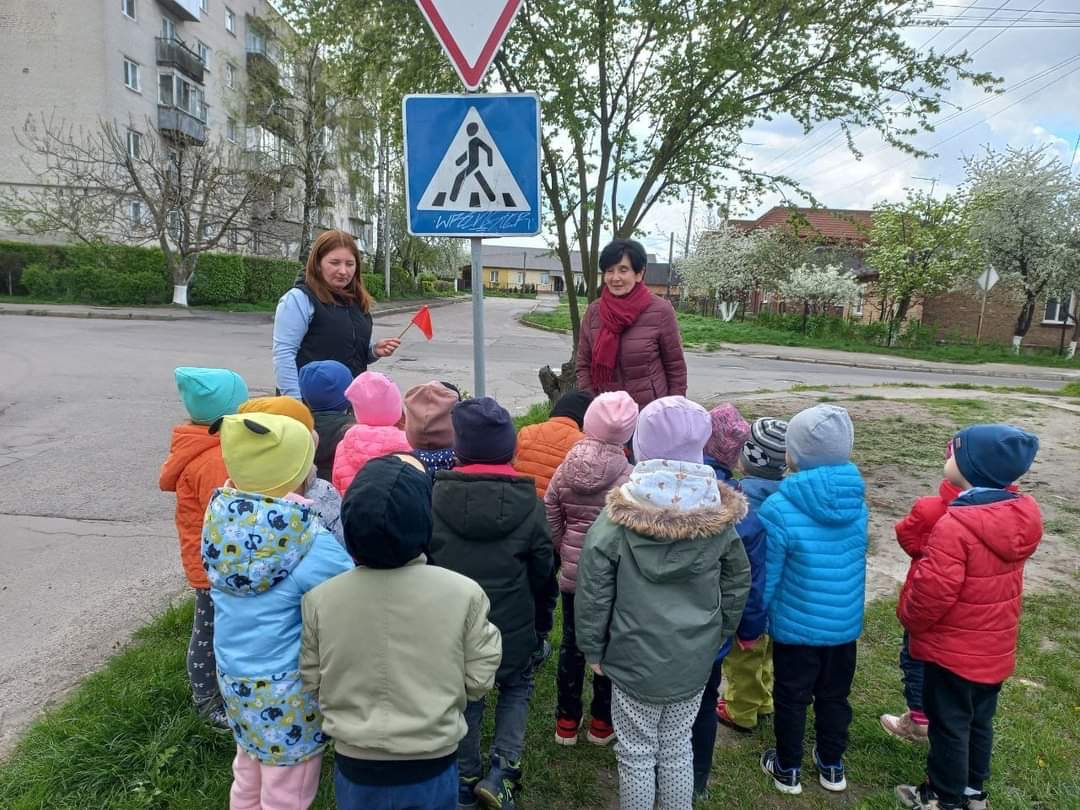 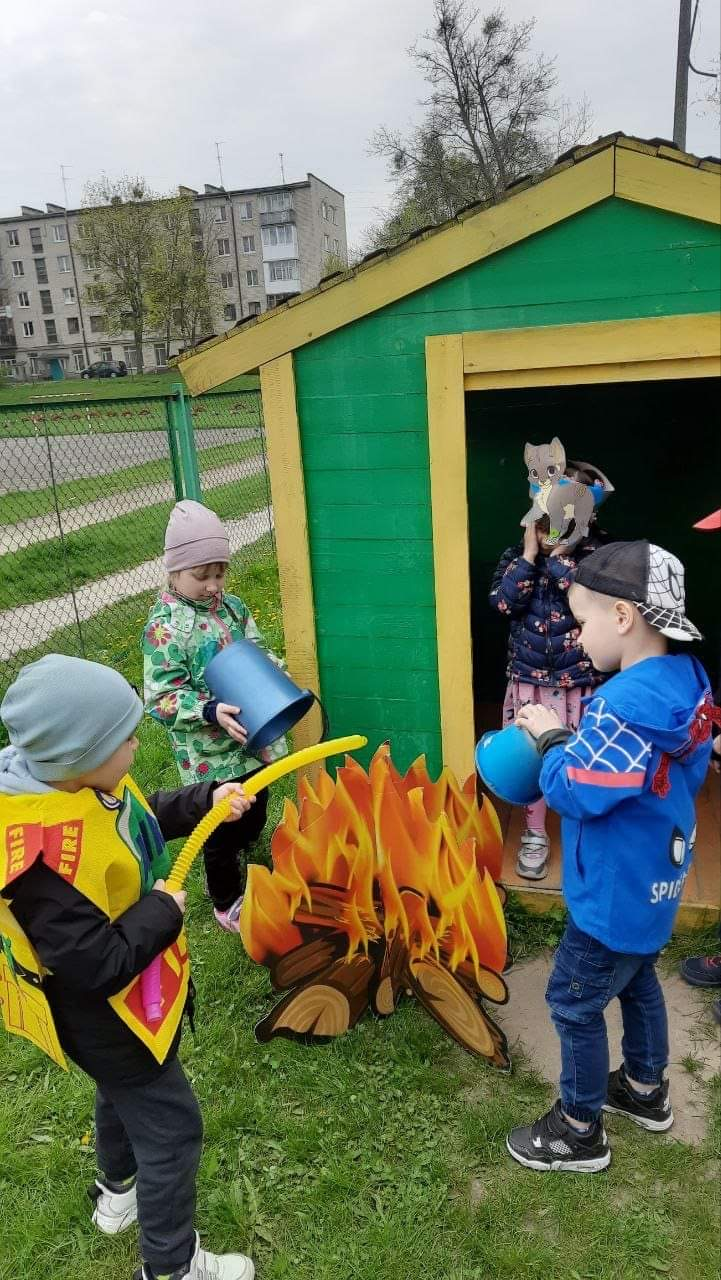 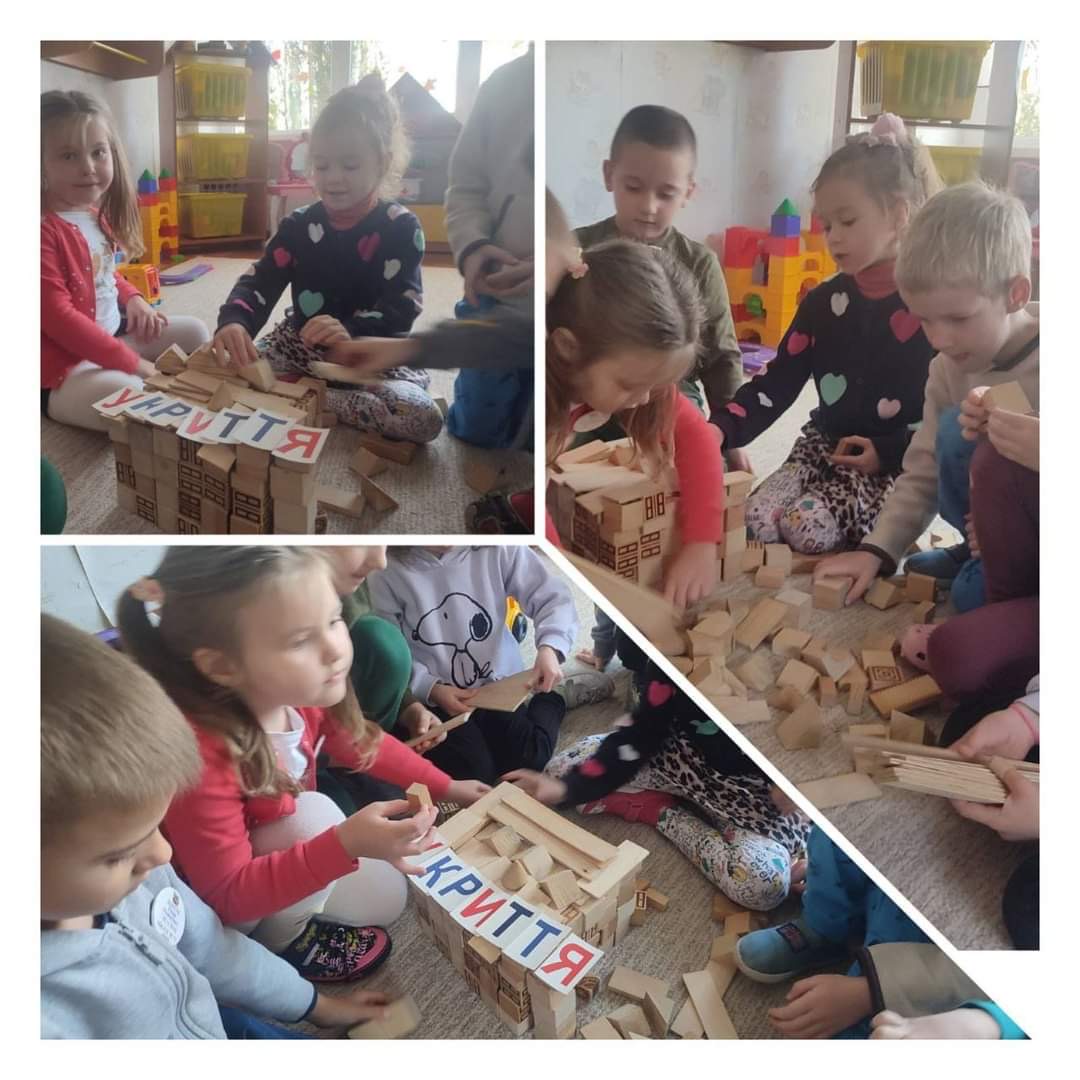 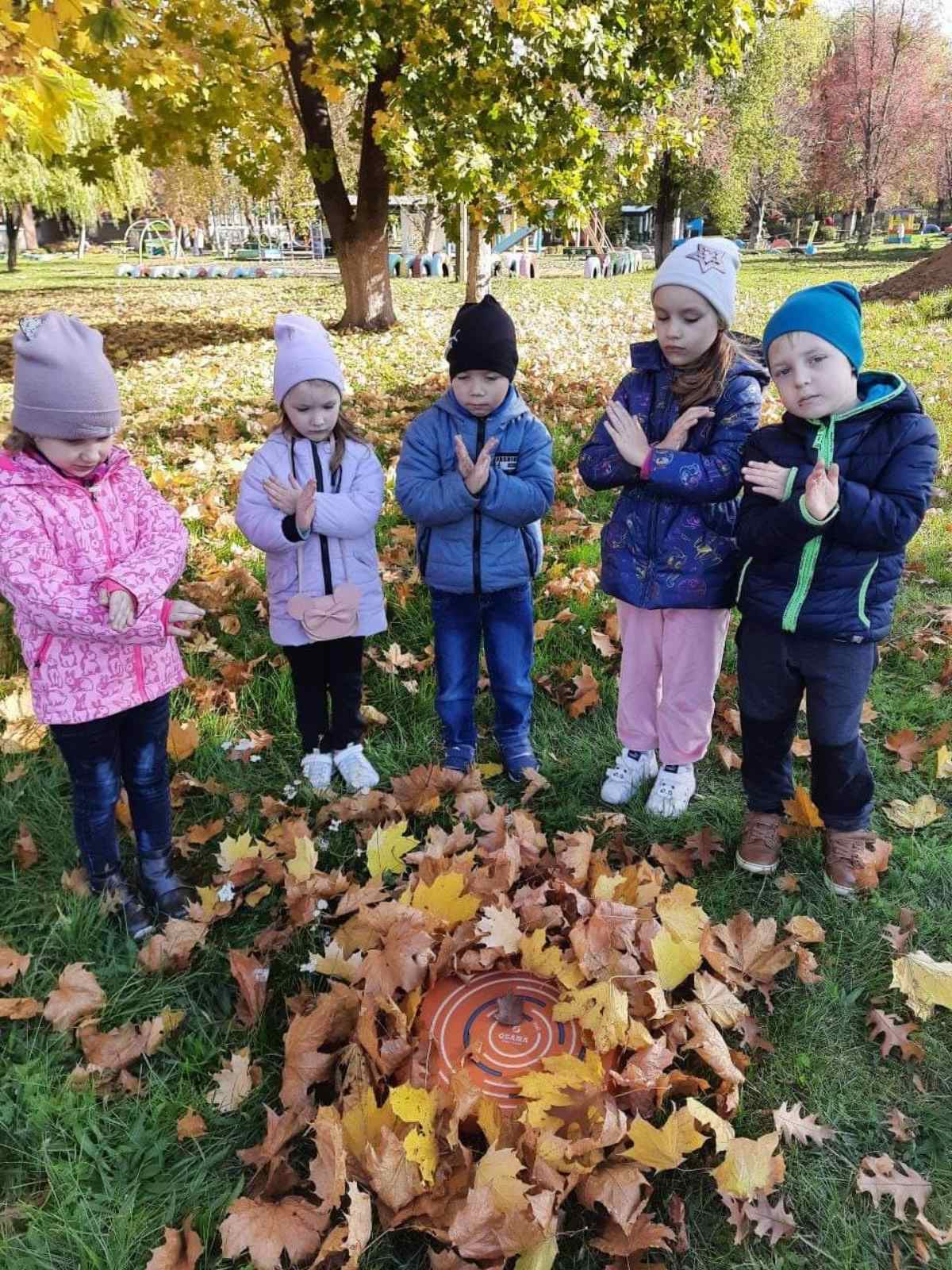 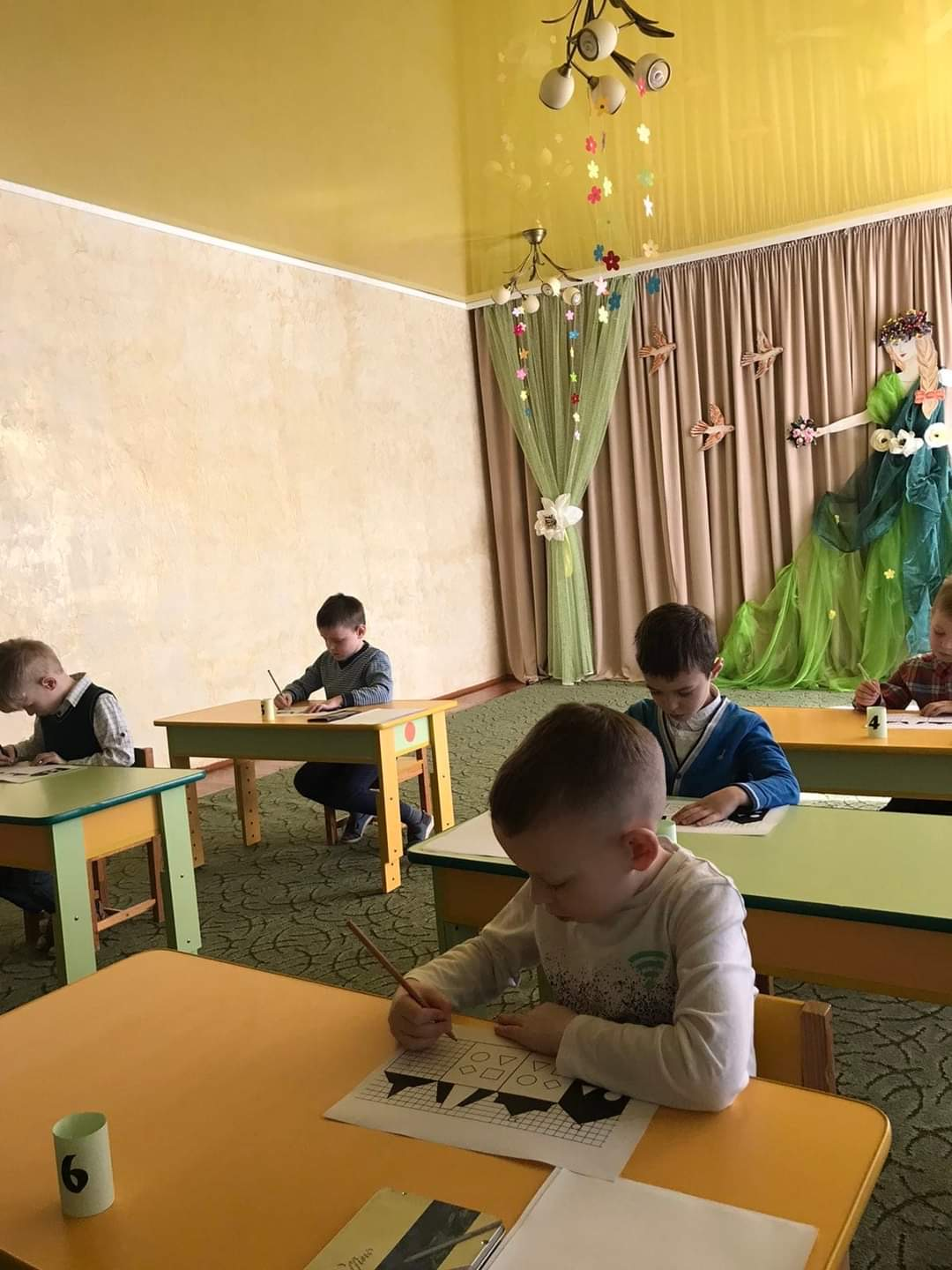 Види роботи психологічної служба
Психодіагностична робота
Консультаційна робота
Корекційно-відновлювальна
Психопрофілактична робота
Організаційно-методична робота
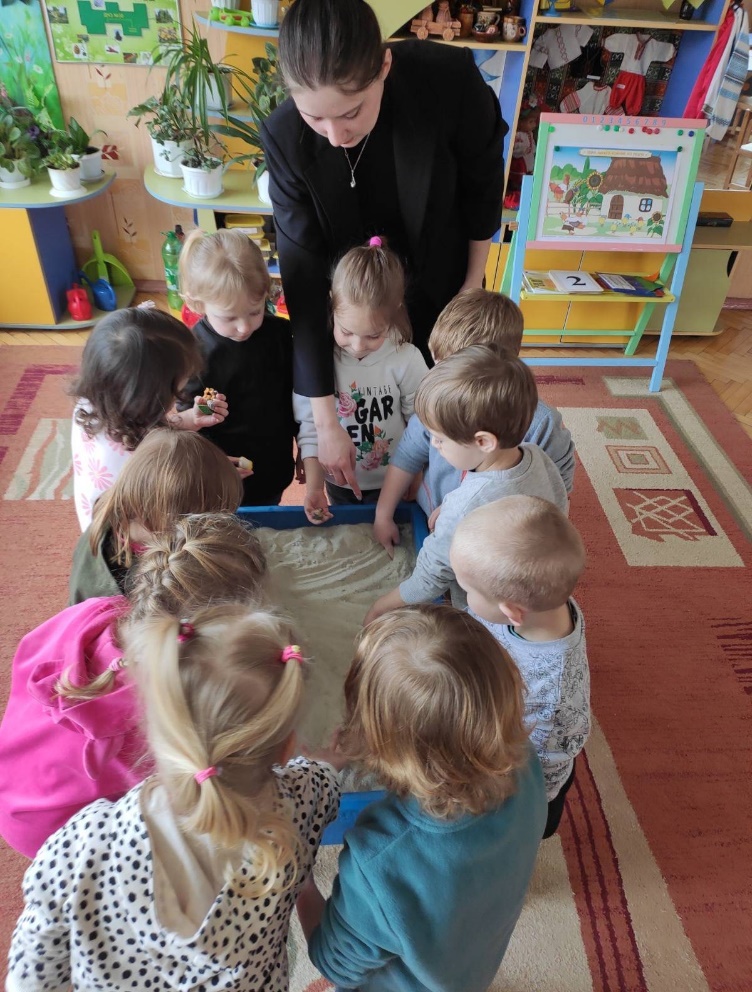 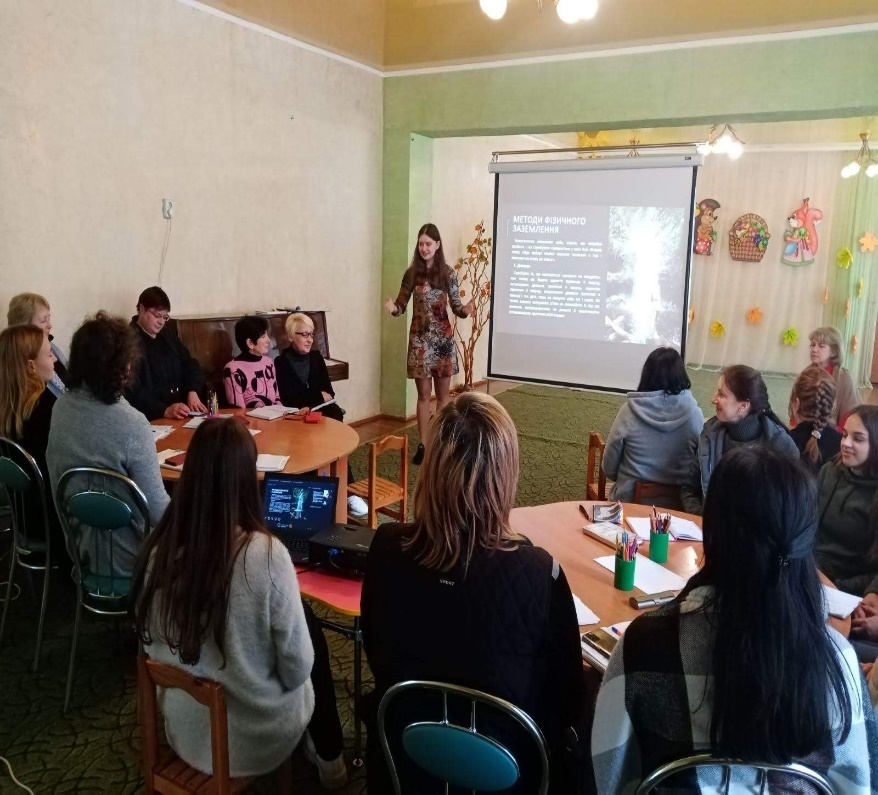 Логопедичний пункт
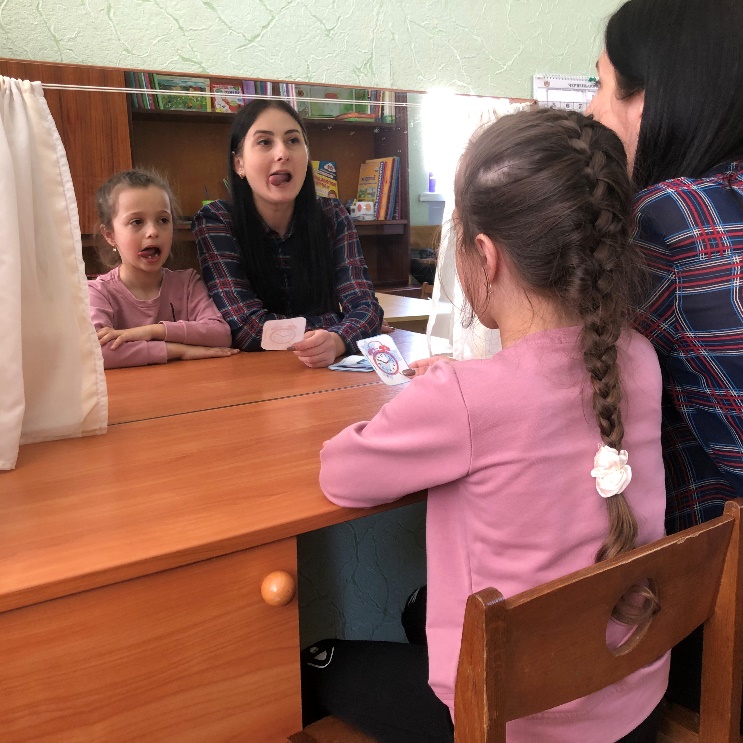 Всього виявлено з порушенням мовлення дітей - 43
Прийнято на логопункт -25
Виправлено – 22, покращено - 3
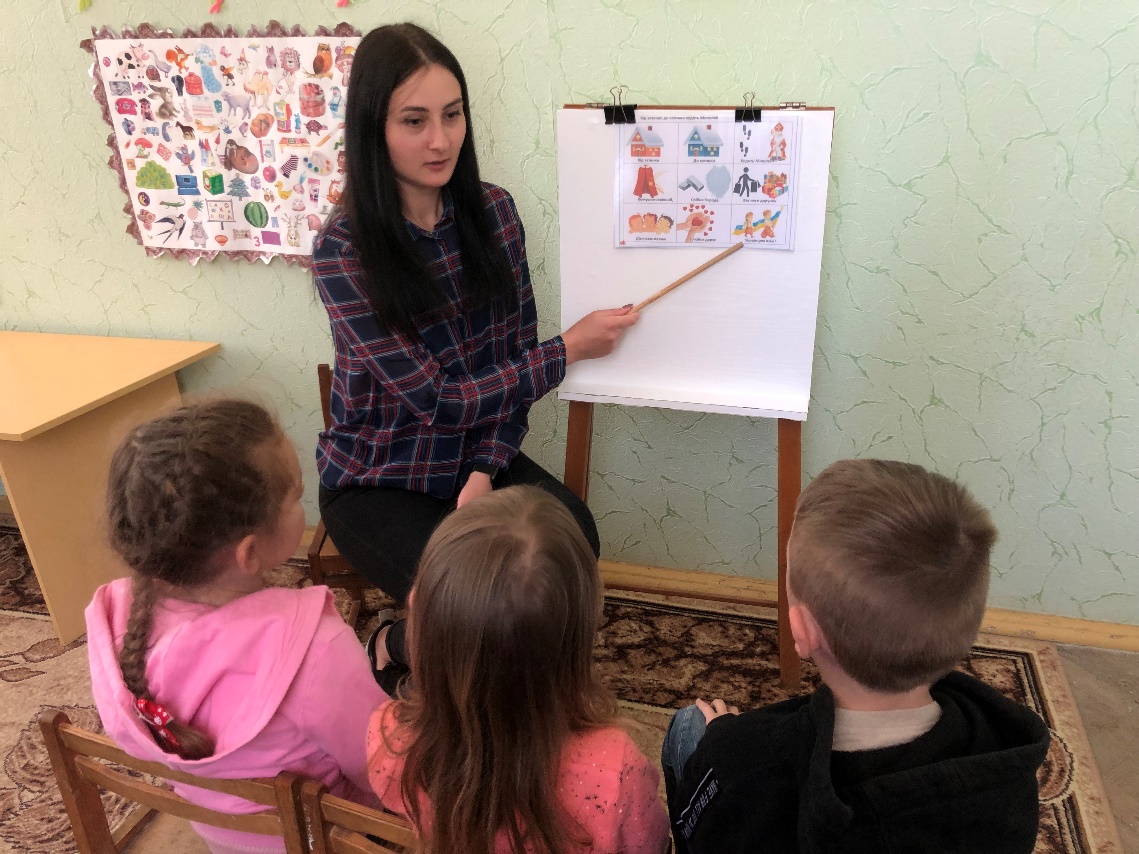 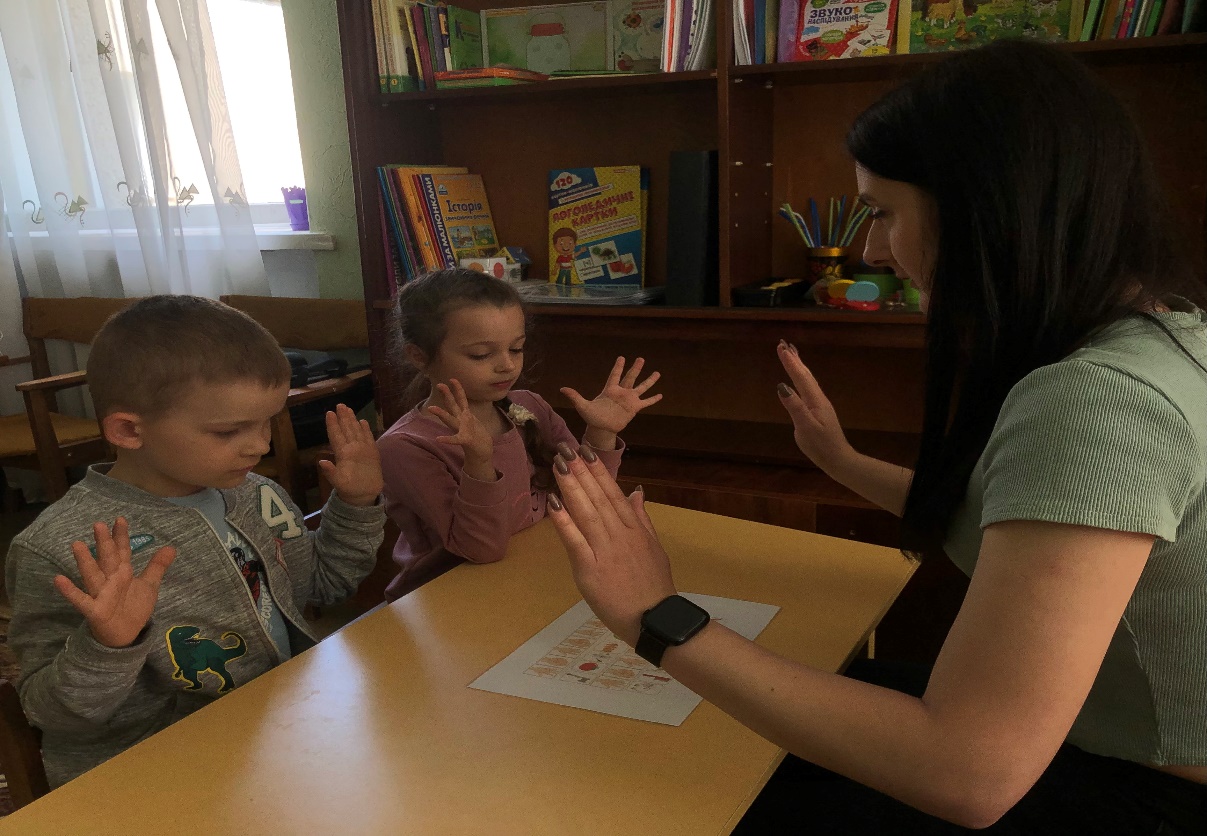 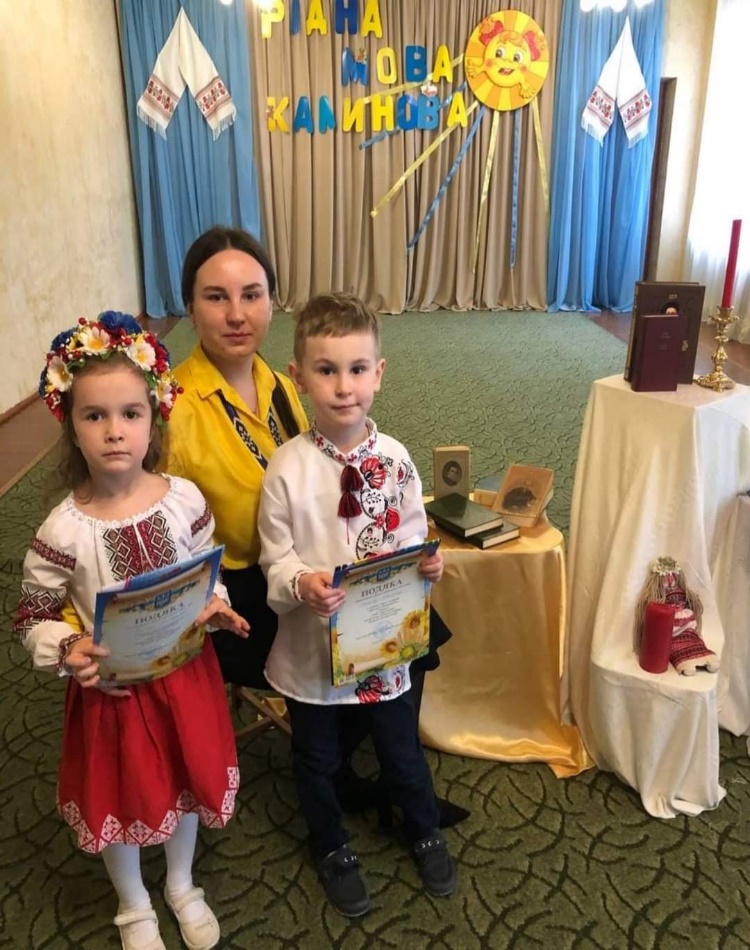 Участь вихованців у міських конкурсах
Конкурс юних читців «Хай в серці кожної дитини, живе любов до Батьківщини»
Музична скарбничка
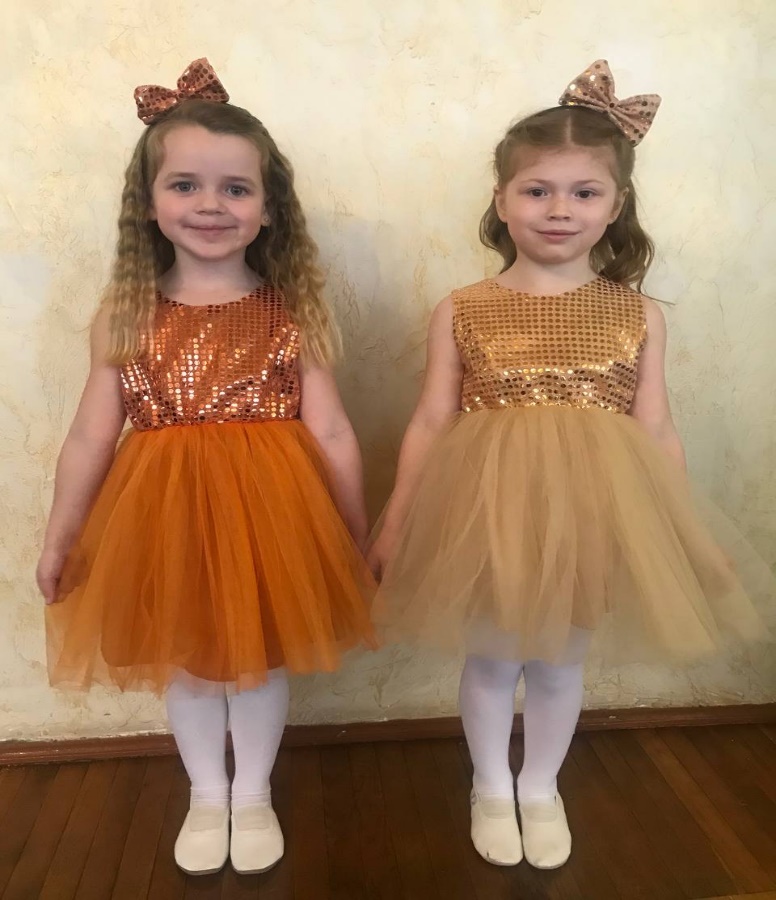 Інтелектуальна ігротека
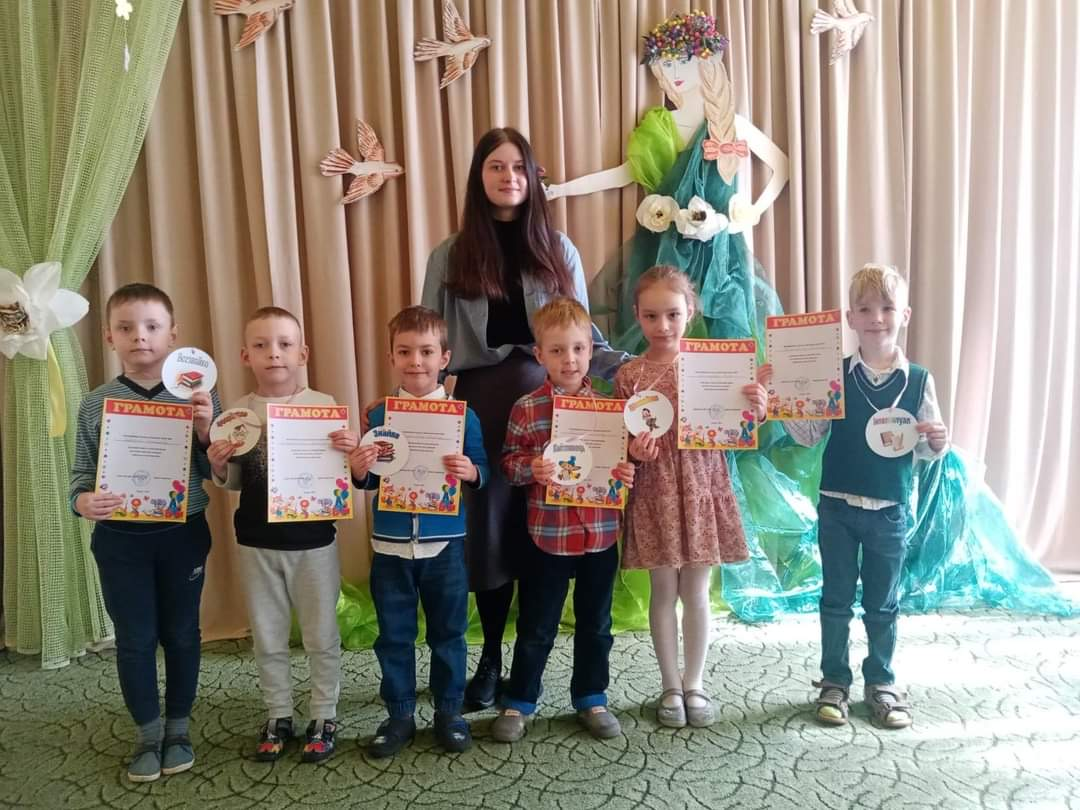 Всеукраїнський конкурс дитячої творчості до Дня захисників і захисниць України
 ( І місце, Назар Левчук, старша група)
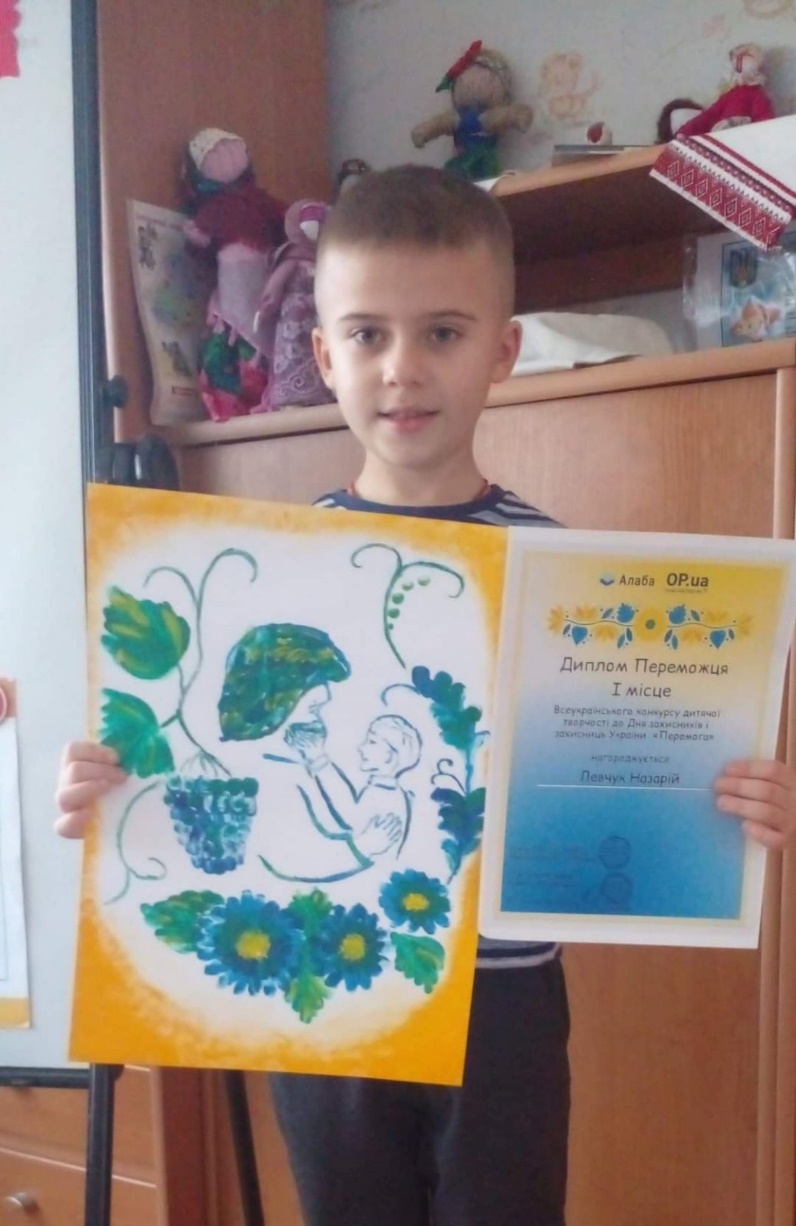 ЗДО разом з вихованцями приєднався до книжкового челенджу від Літературно-меморіального музею Л.Українки у Звягені з нагоди 152-ї річниці від дня народження письменниці
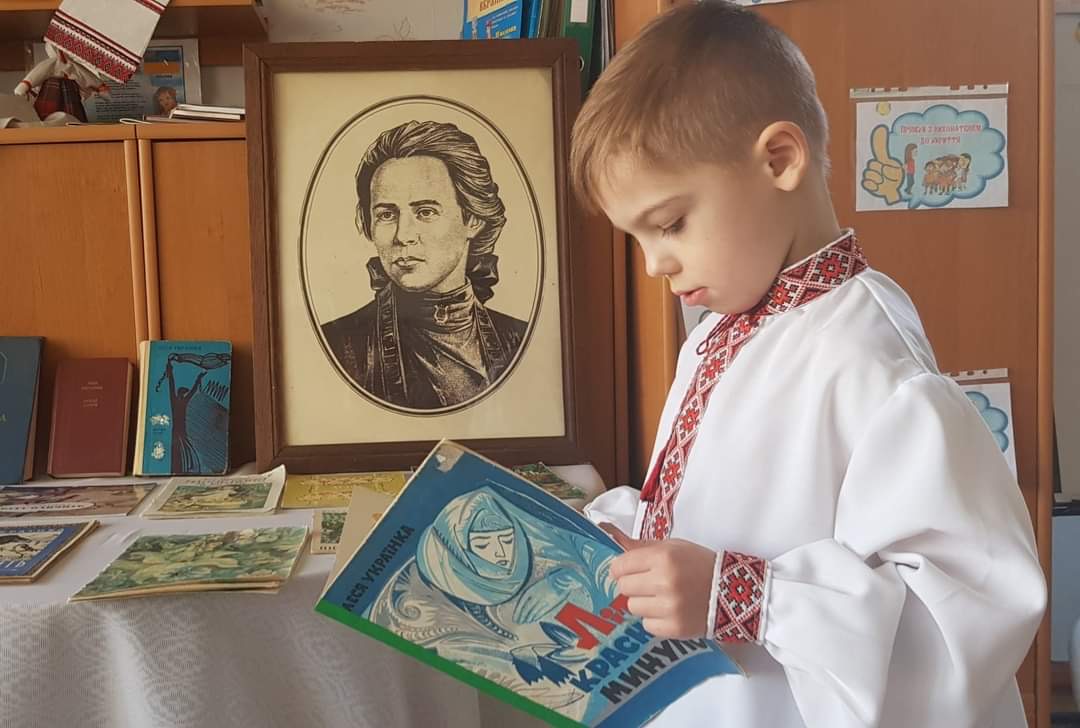 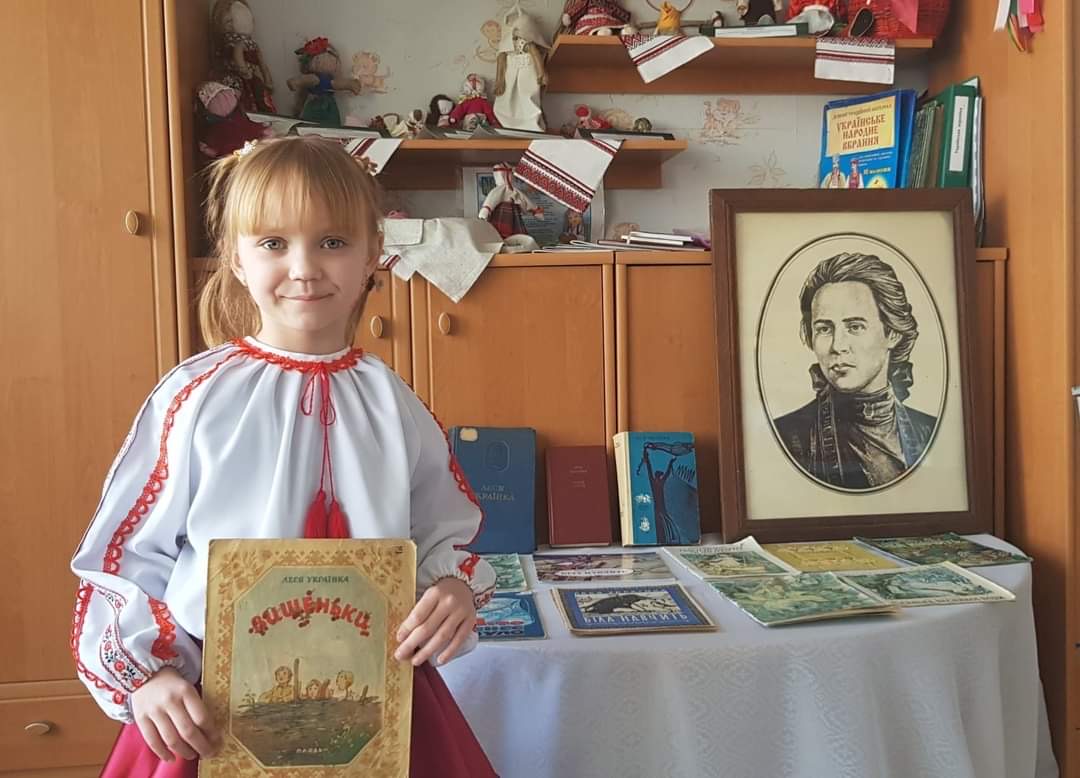 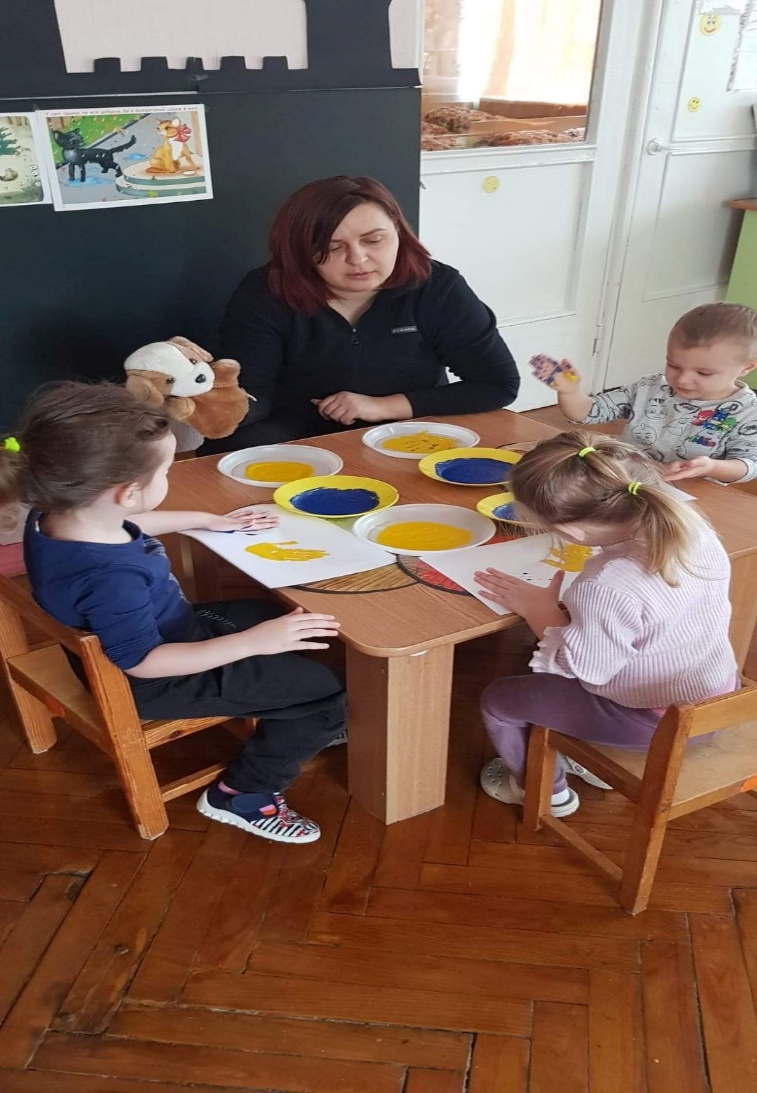 Всі педагоги разом із своїми вихованцями долучилися до Міжнародного заняття доброти про гуманне та відповідальне ставлення до тварин
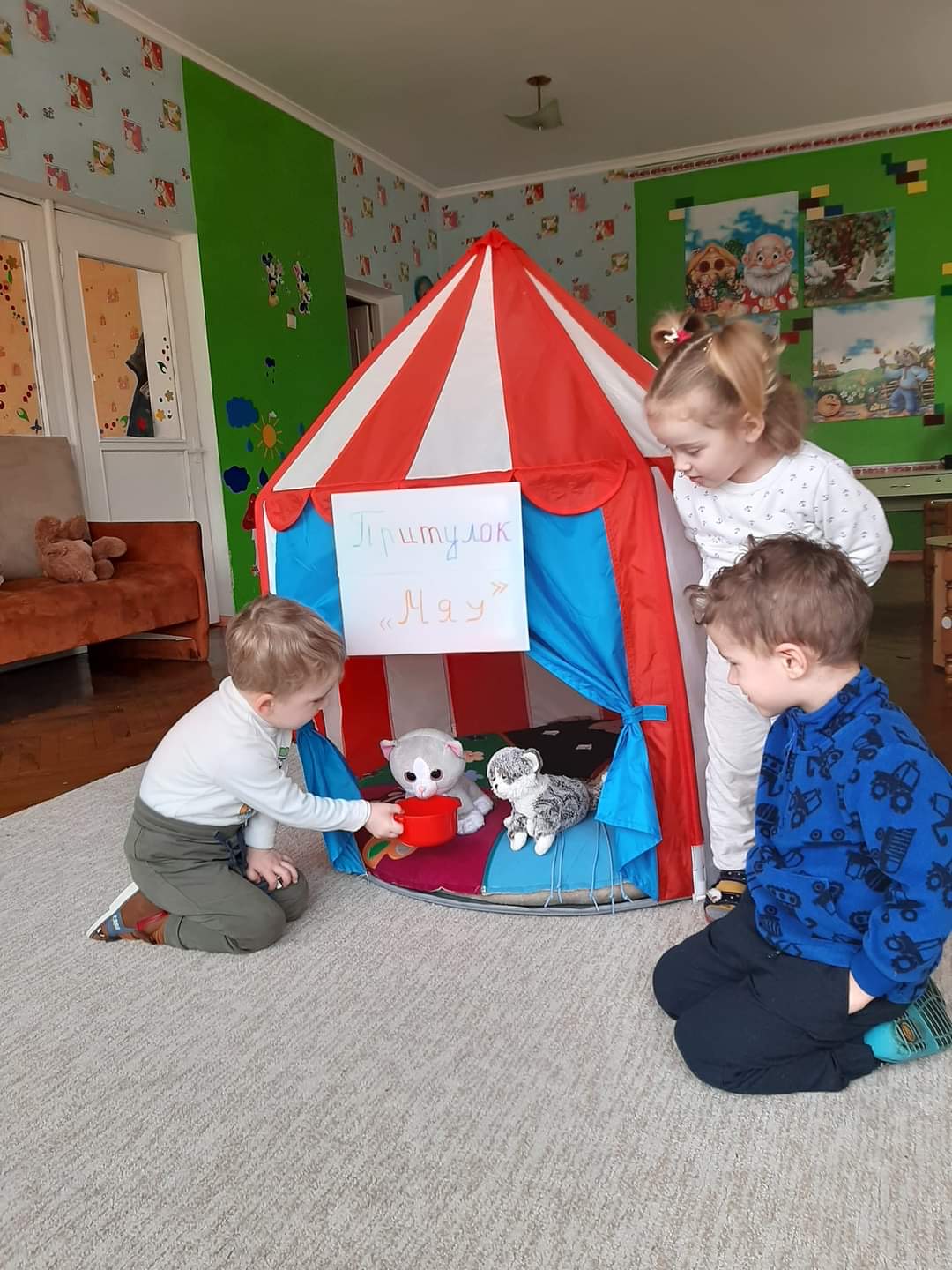 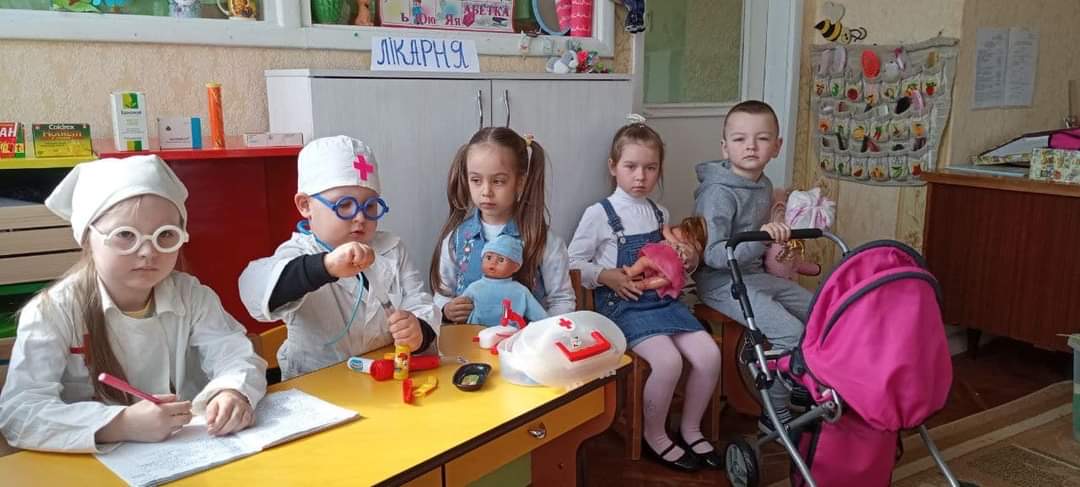 Участь педагогів у міських конкурсах
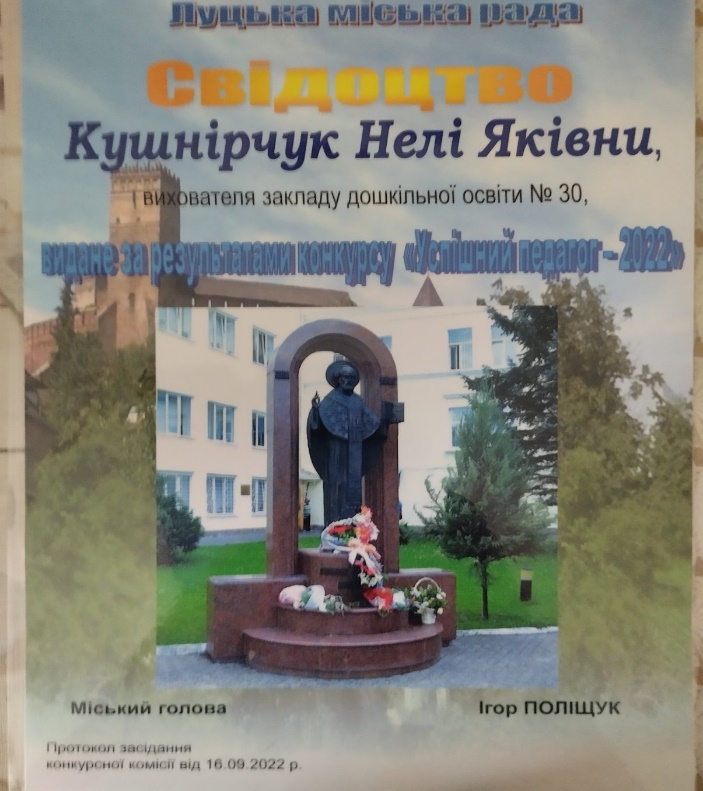 Конкурс «Успішний педагог» (Вихователь Неля Кушнірчук)
Конкурс «Молода надія дошкілля-2023р.» (Вихователь Катерина Іванова)
Локація для директорів ЗДО“Інструмент управління якістю освіти у ЗДО”( керівник директор                     Ірина Андросюк)
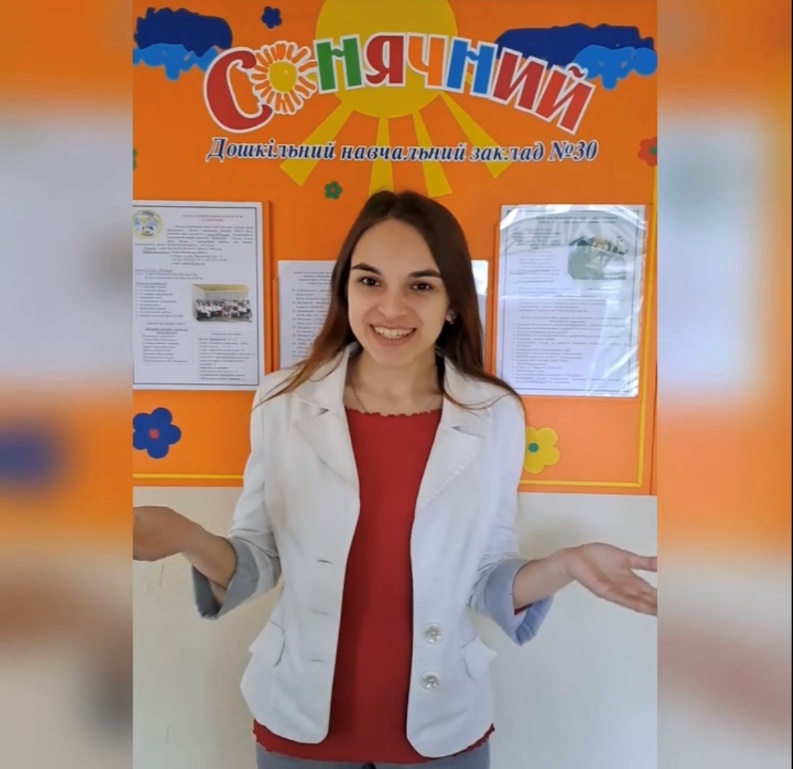 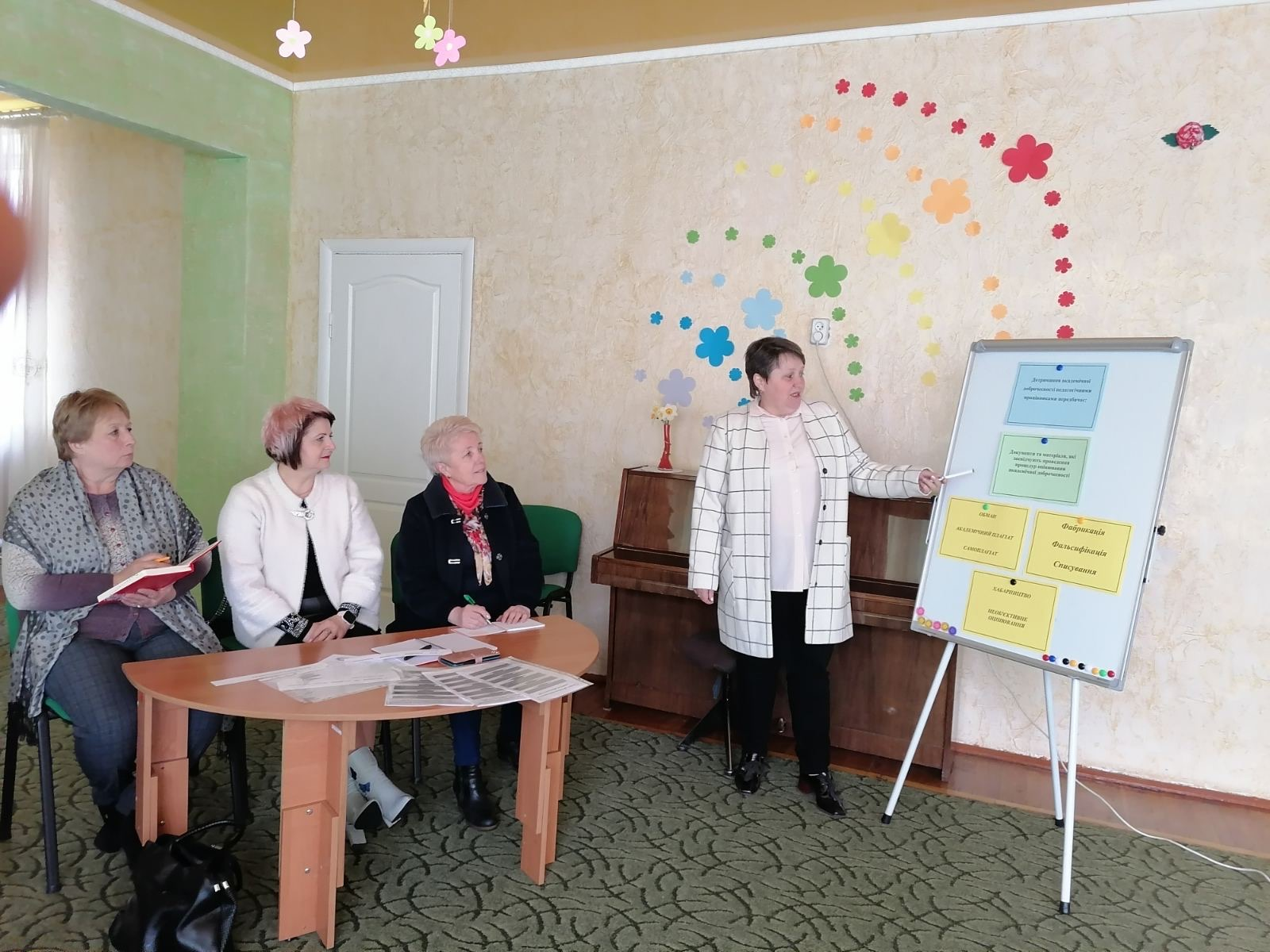 Конкурс «Заклад дошкільної освіти року - 2023» (ІІ місце, комплектування 11 груп )
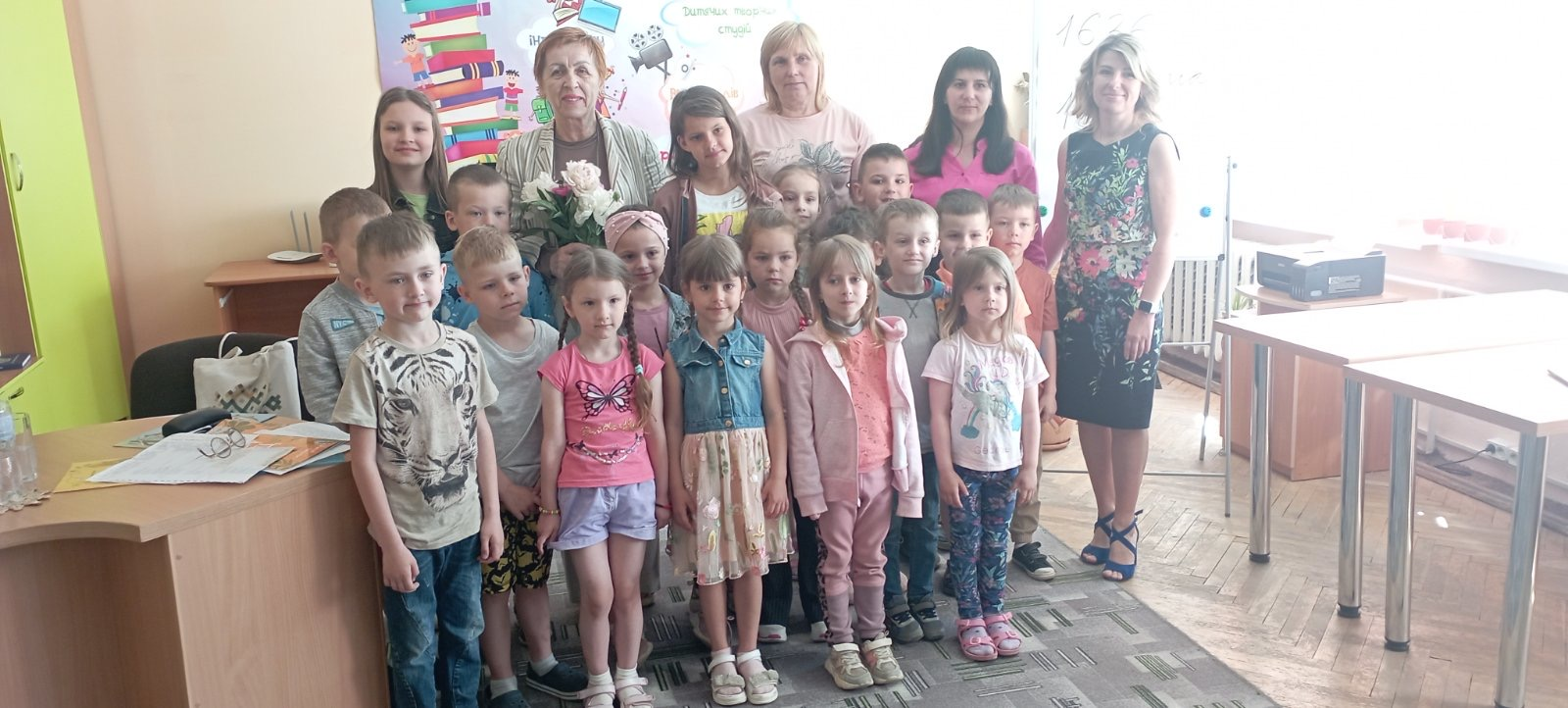 Співпраця з родинами вихованців освітніми та громадськими  організаціями
Творча зустріч у Центральній бібліотеці для дорослих з письменницею Зінаїдою Пахолок, автором книг для дітей
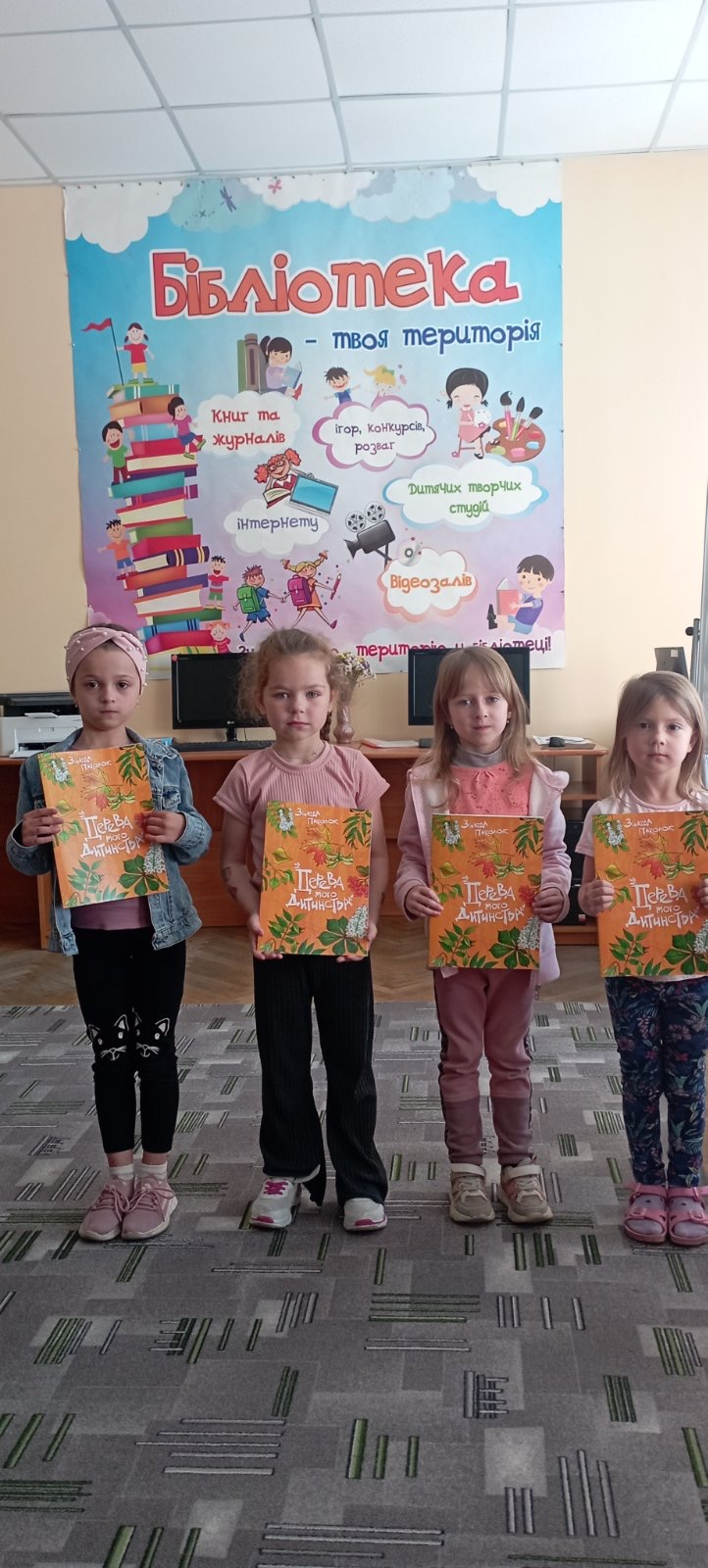 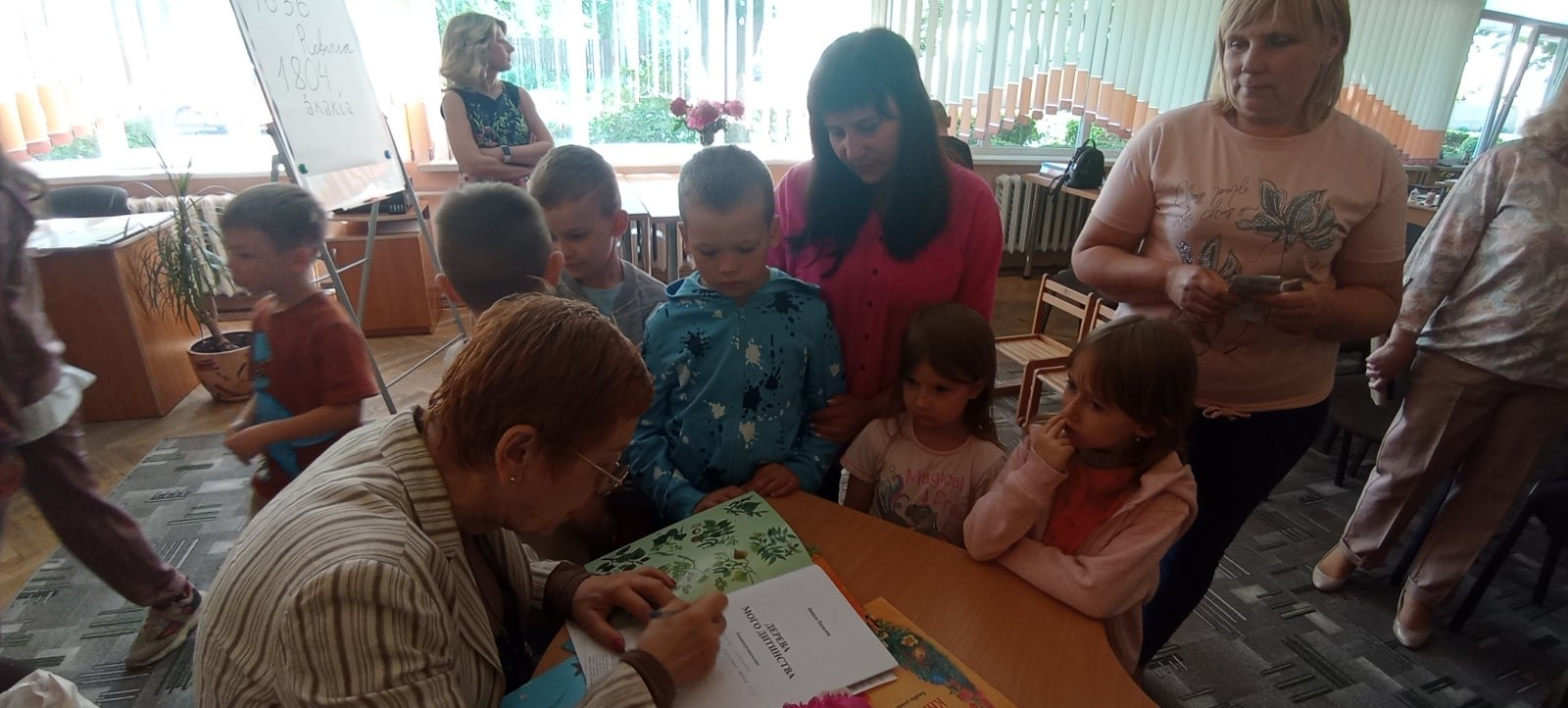 Наступність між ЗДО та ЗЗСО №17 в рамках впровадження концепції «Нова українська школа»
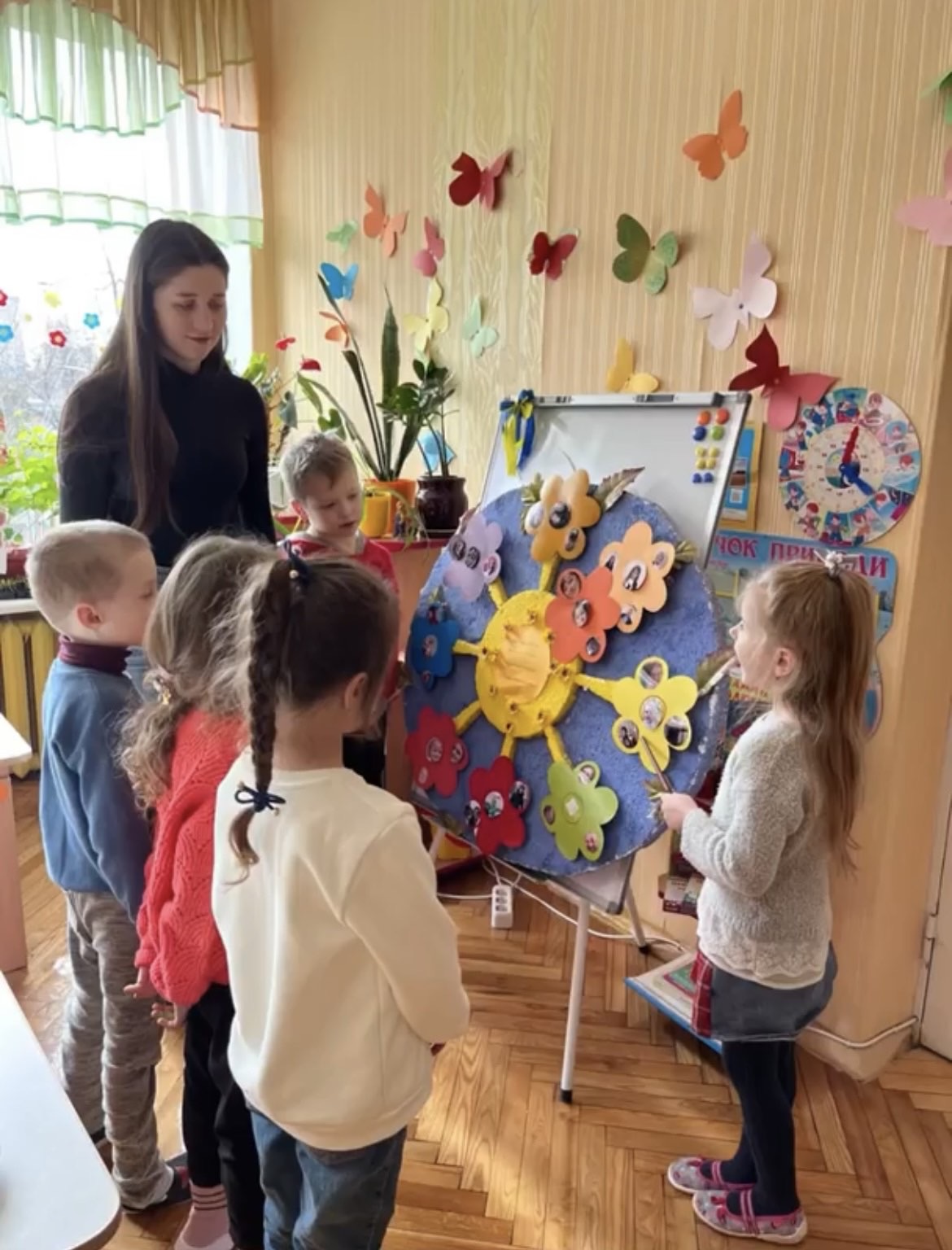 Проходження педагогічної практики студентами 2-4 курсу Луцького педагогічного коледжу в ЗДО
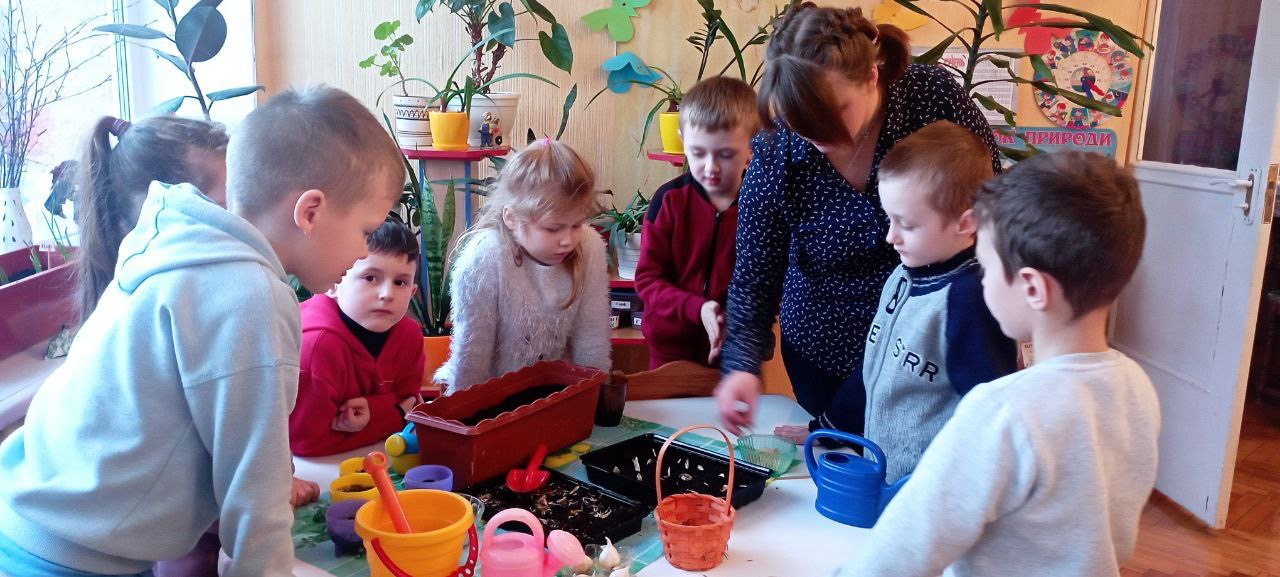 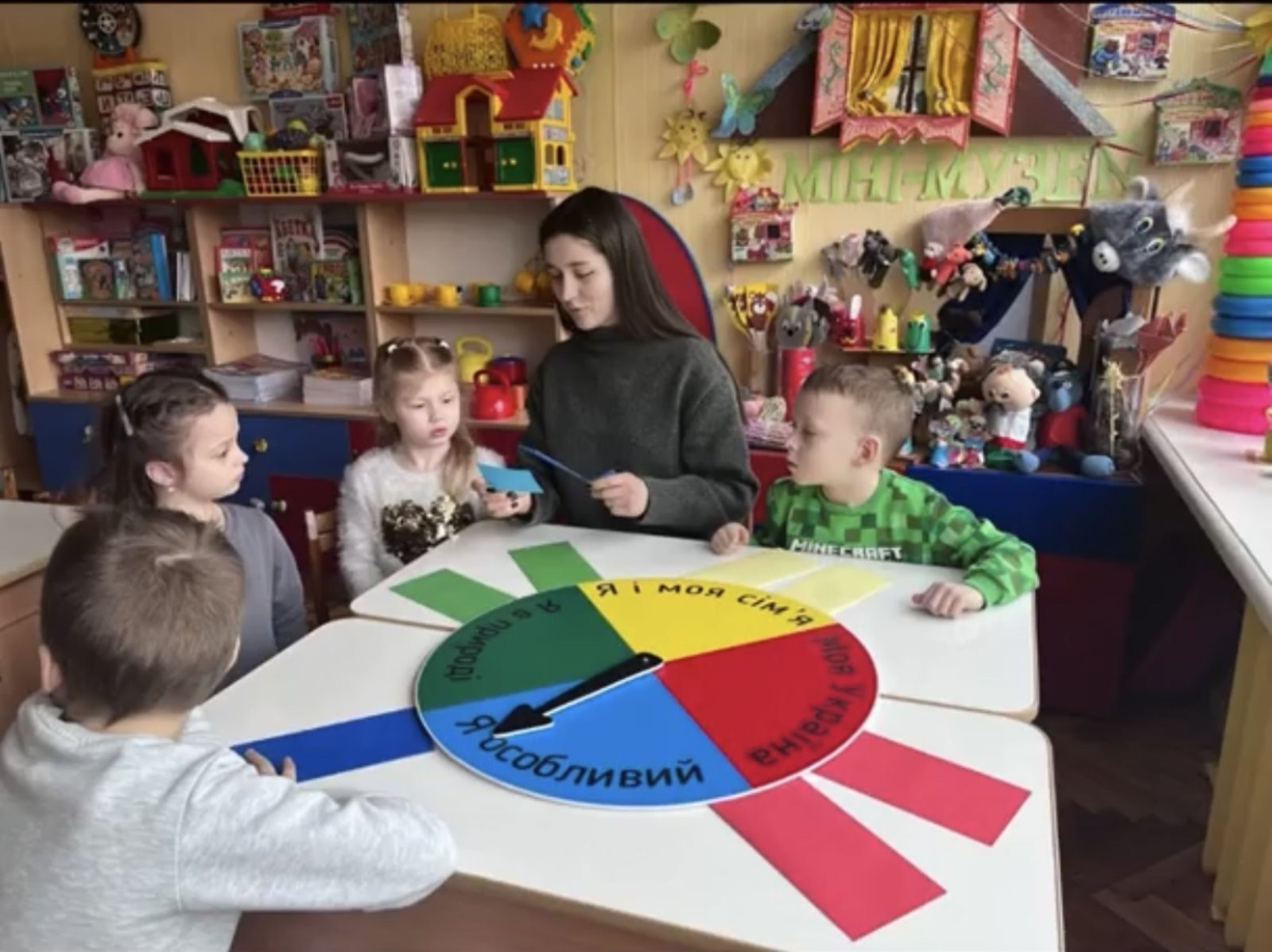 В рамках проєкту «СпівДія заради дітей» протягом року відбувалися цікаві та змістовні зустрічі в Центральній бібліотеці для дорослих
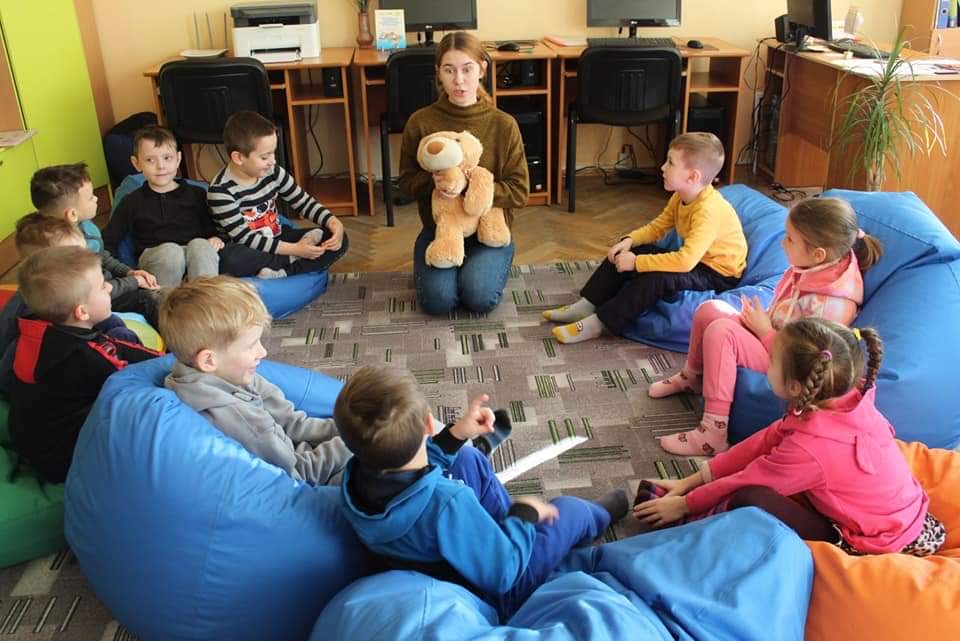 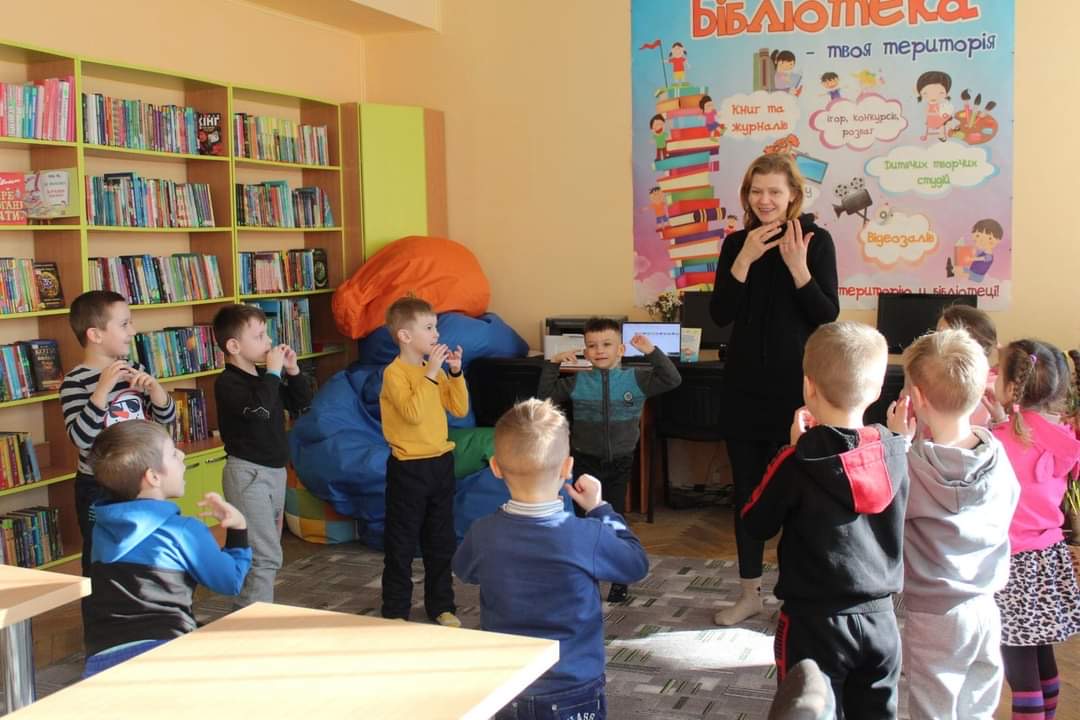 Організація медичного обслуговування
Збереження та зміцнення здоров’я дітей.  
Соціальний захист
Пільгові категорії:
Безкоштовне харчування:
Діти з малозабезпечених сімей – 4;
Мобілізовані батьки – 16 
Внутрішньопереміщені особи - 4
Оплата 50% за харчування
Діти з багатодітних сімей - 19
Медико – профілактична робота
Профілактика щеплення
Антропометричні вимірювання дітей
Проходження медичних оглядів
Медичний контроль за станом              фізичного виховання в ЗДО  
     (організація рухового режиму, профілактично-оздоровчі заходи, валеологічна освіта дітей)
Санітарно-просвітницька робота серед дітей, батьків
Харчування дітей
Принципи організації харчування :
енергетична  цінність  раціонів  відповідно  до  енерговитрат дітей;
збалансованість та максимальна різноманітність раціону;
технологічна  та  кулінарна  обробка  продуктів  та  страв,  що забезпечує їх смакові якості та збереження вихідної харчової цінності;
забезпечення санітарно-гігієнічних норм, у тому числі дотримання всіх санітарних  вимог  до  стану харчоблоку,  продуктів  харчування,  їх транспортування, зберігання, приготування та роздачі страв.
врахування індивідуальних особливостей дітей. 
		     Оплата за харчування дітей в ЗДО становить: ясельні групи - 28.00 грн в день, дошкільні групи – 35 грн в день. 
На літній оздоровчий період оплата  збільшена на 10%  для отримання соків та свіжих овочів.
Фінансово-господарська діяльність
Облаштування тимчасового укриття в ЗДО (проведення санвузла, встановлення дверей, вікон, надання різного обладнання);
Своєчасна виплата заробітної плати та допомоги працівникам;
Вчасно здійснювалась проплата бухгалтерією за спожиті закладом енергоносії, тривожної кнопки,інтернет послуг тощо;
Облаштування ЗДО енергозберігаючими вікнами та встановлення 2 вхідних дверей;
Забезпечено заклад канцтоварами, миючими та господарськими засобами, медикаментами, ЗІЗ тощо
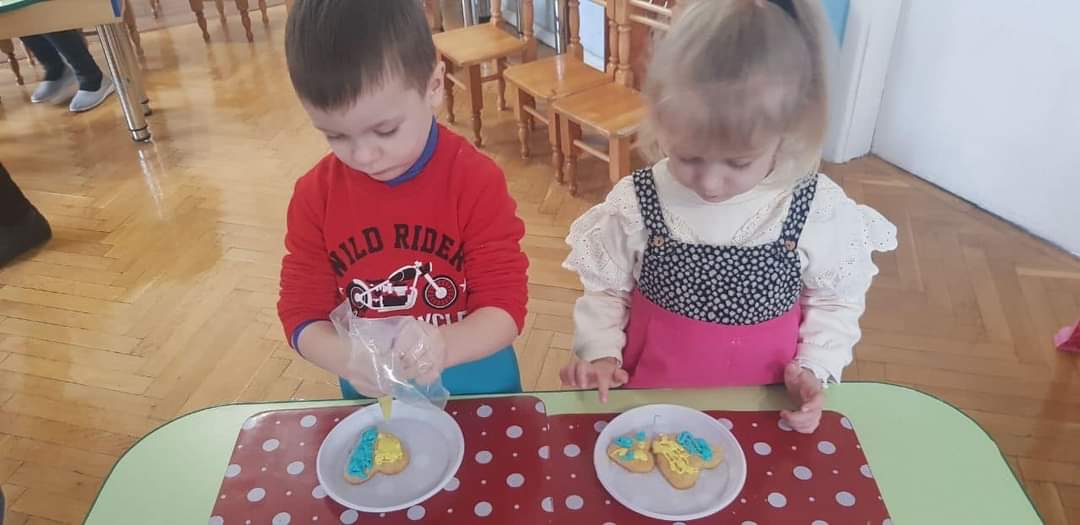 Участь педагогів, вихованців закладу та їх  батьків у благодійних акціях:  «Допоможемо нашій Армії»,  «Малюнок солдату», допомога пораненим у лікарнях, волонтерство у різних його проявах під час воєнного стану.
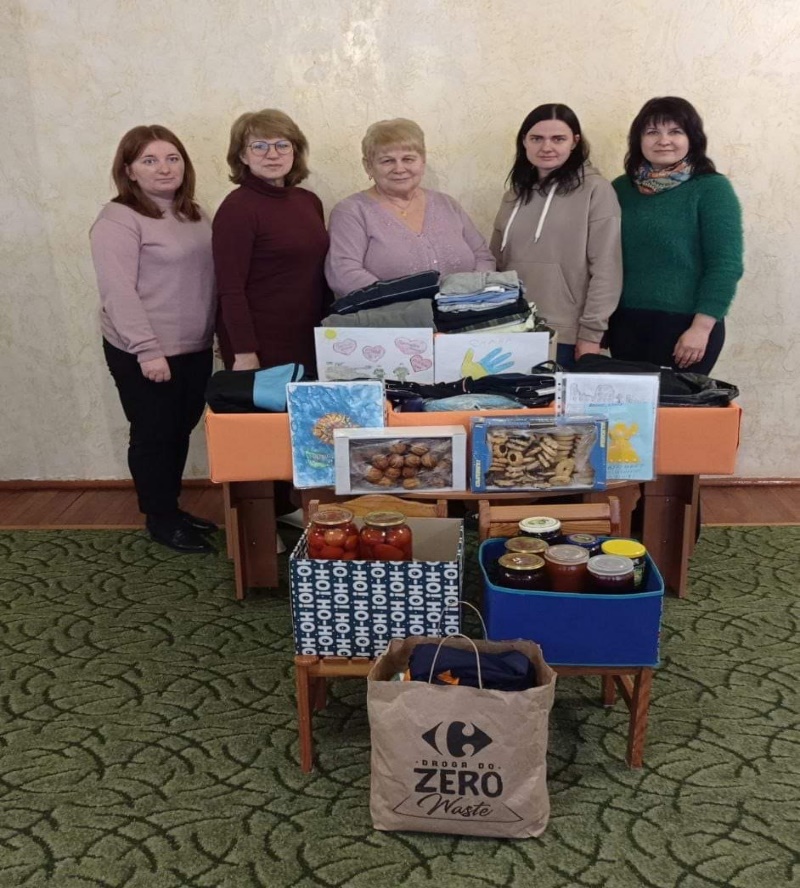 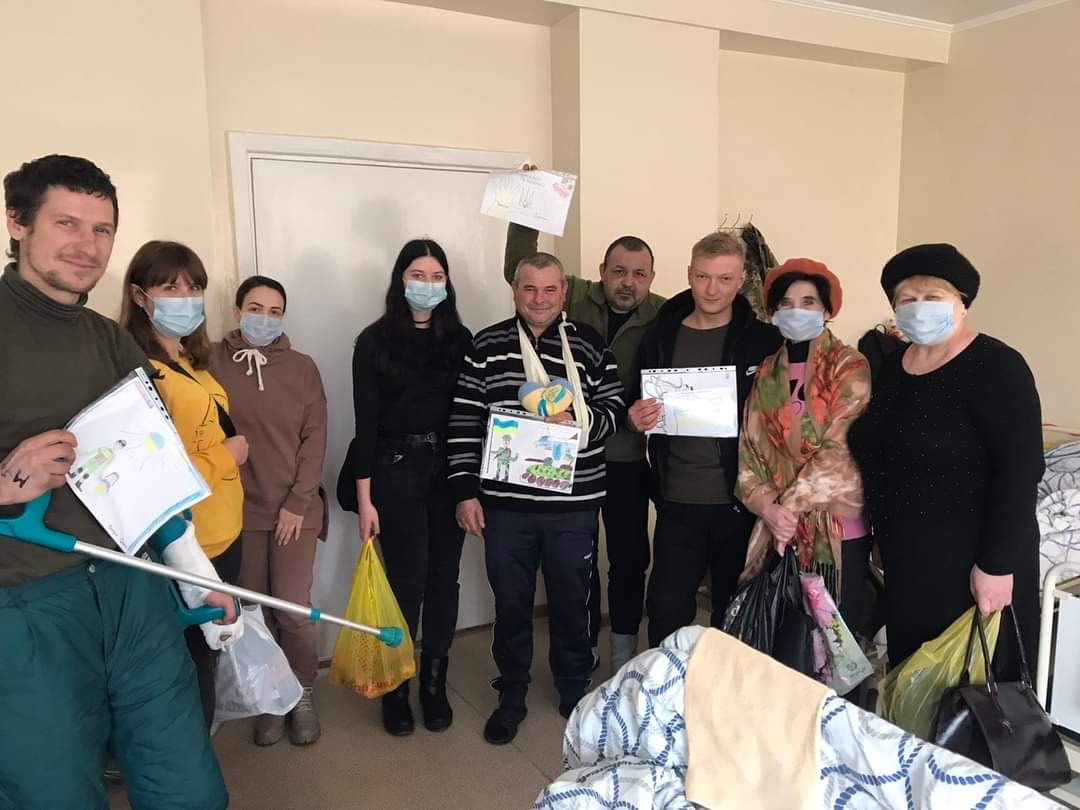 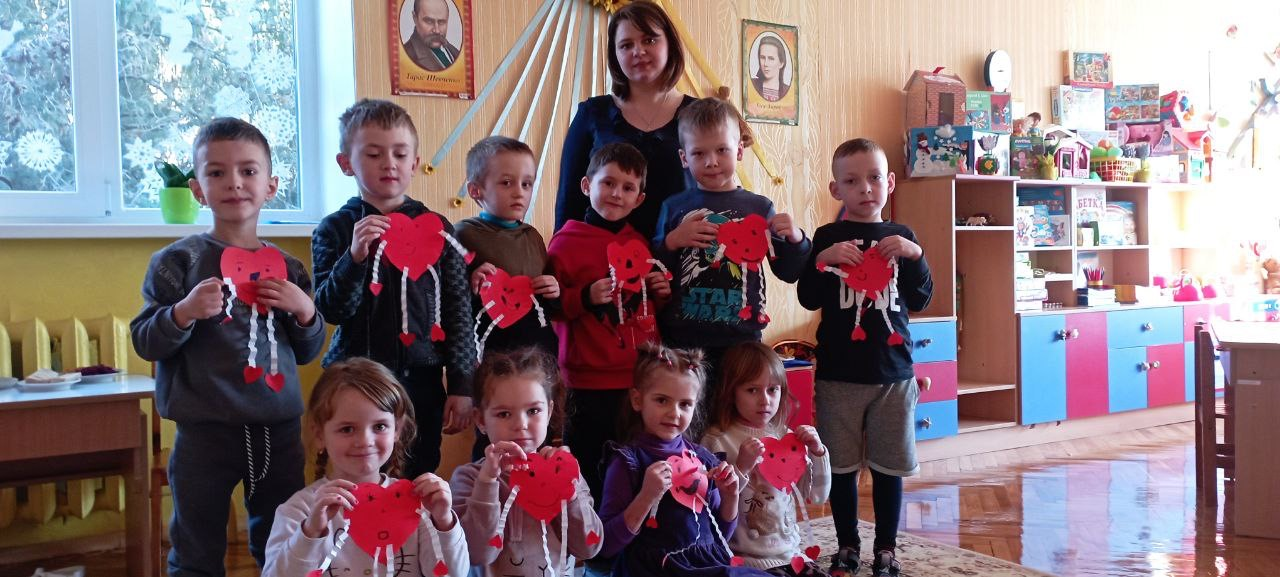 Діти – це найголовніше і найцінніше, що є у нашому житті! Тому наш обов'язок зробити все можливе, щоб наші вихованці відчували захист, турботу, підтримку  і любов! Жили у мирній країні і мали щасливе безтурботне дитинство!